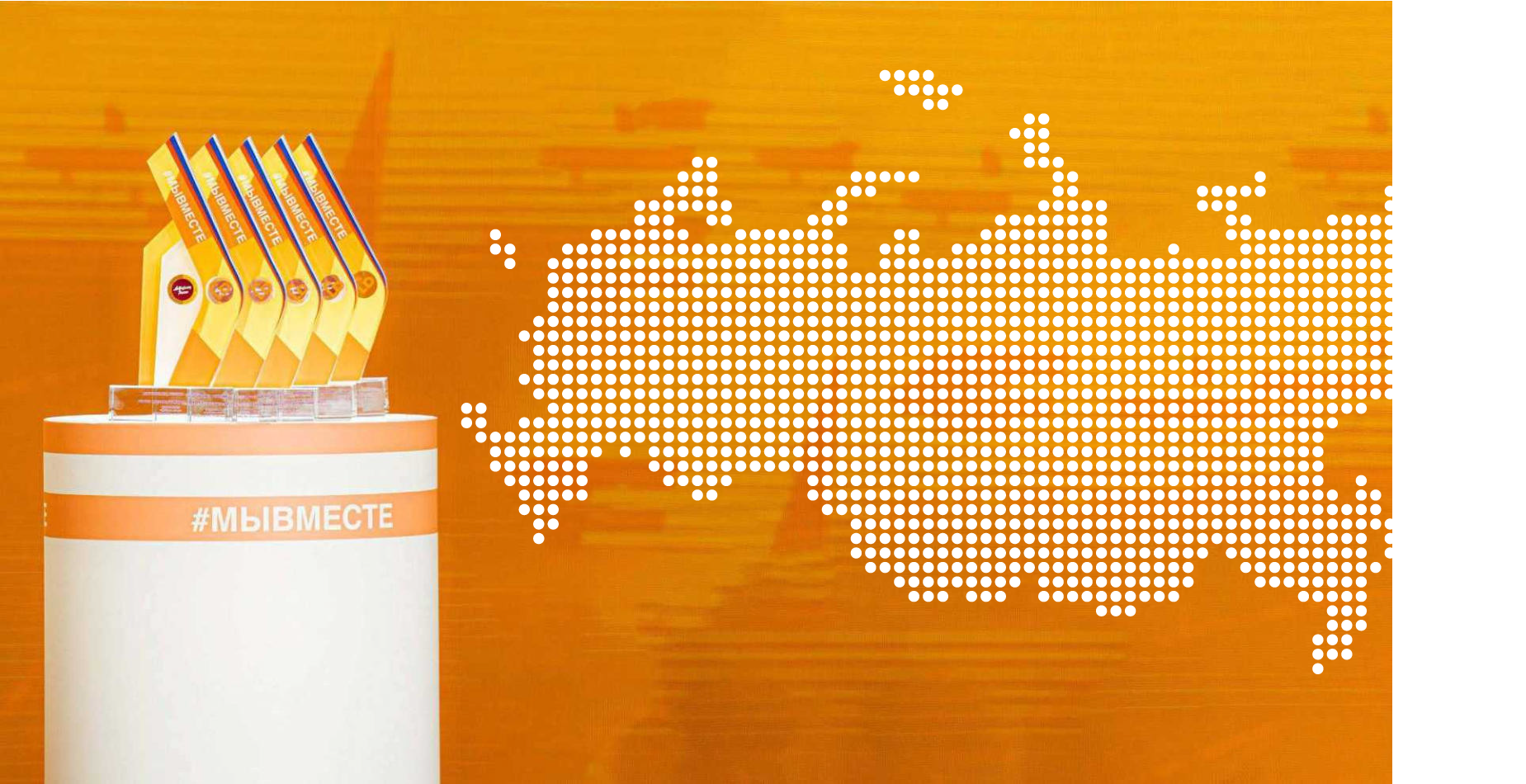 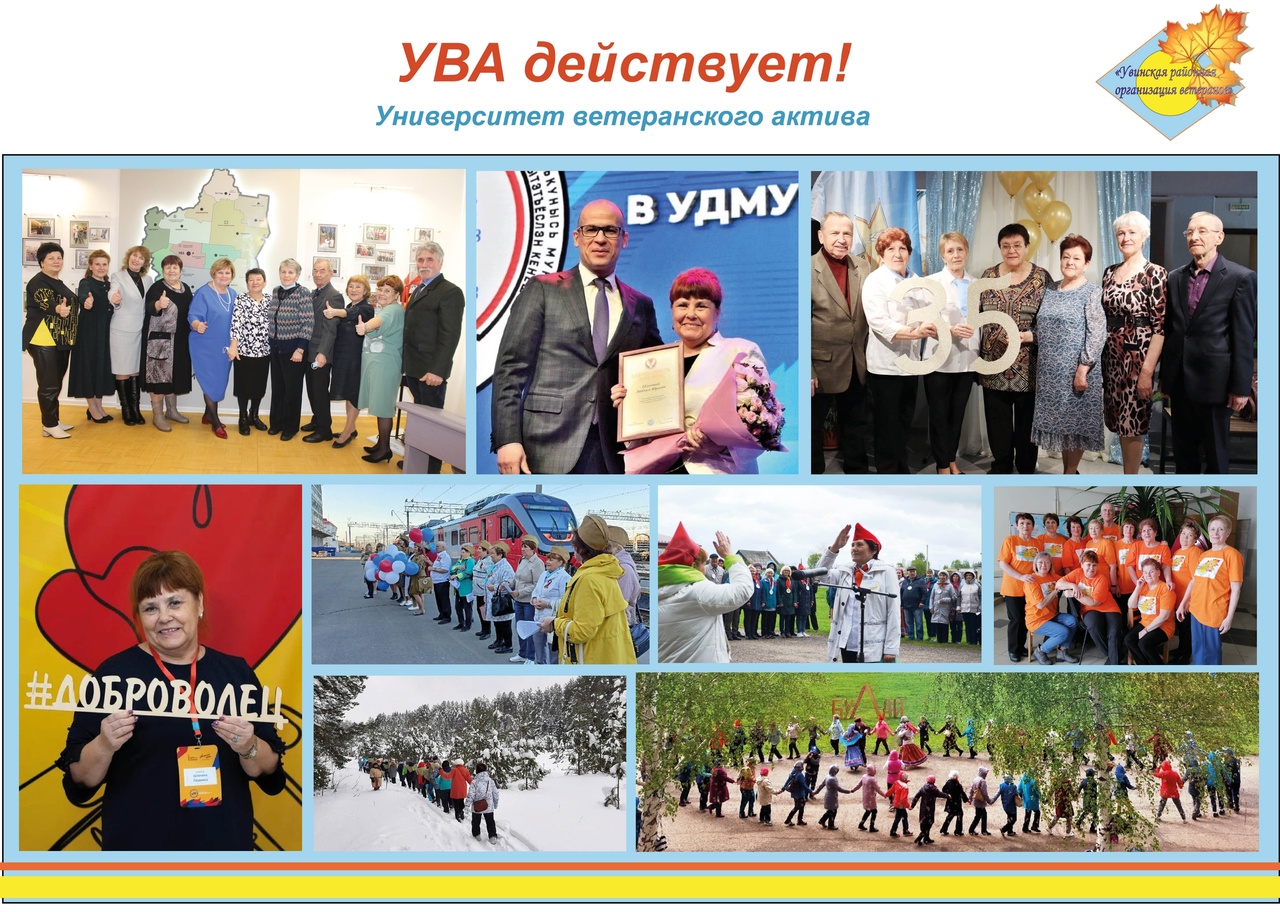 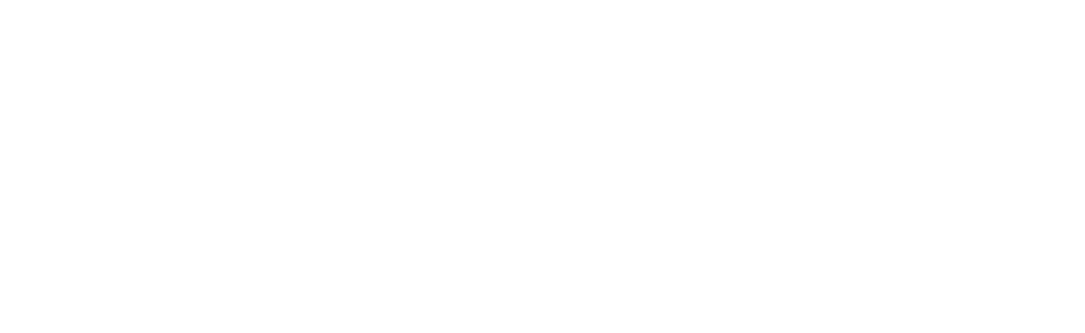 УВА действует
Шляпина Людмила     Юрьевна
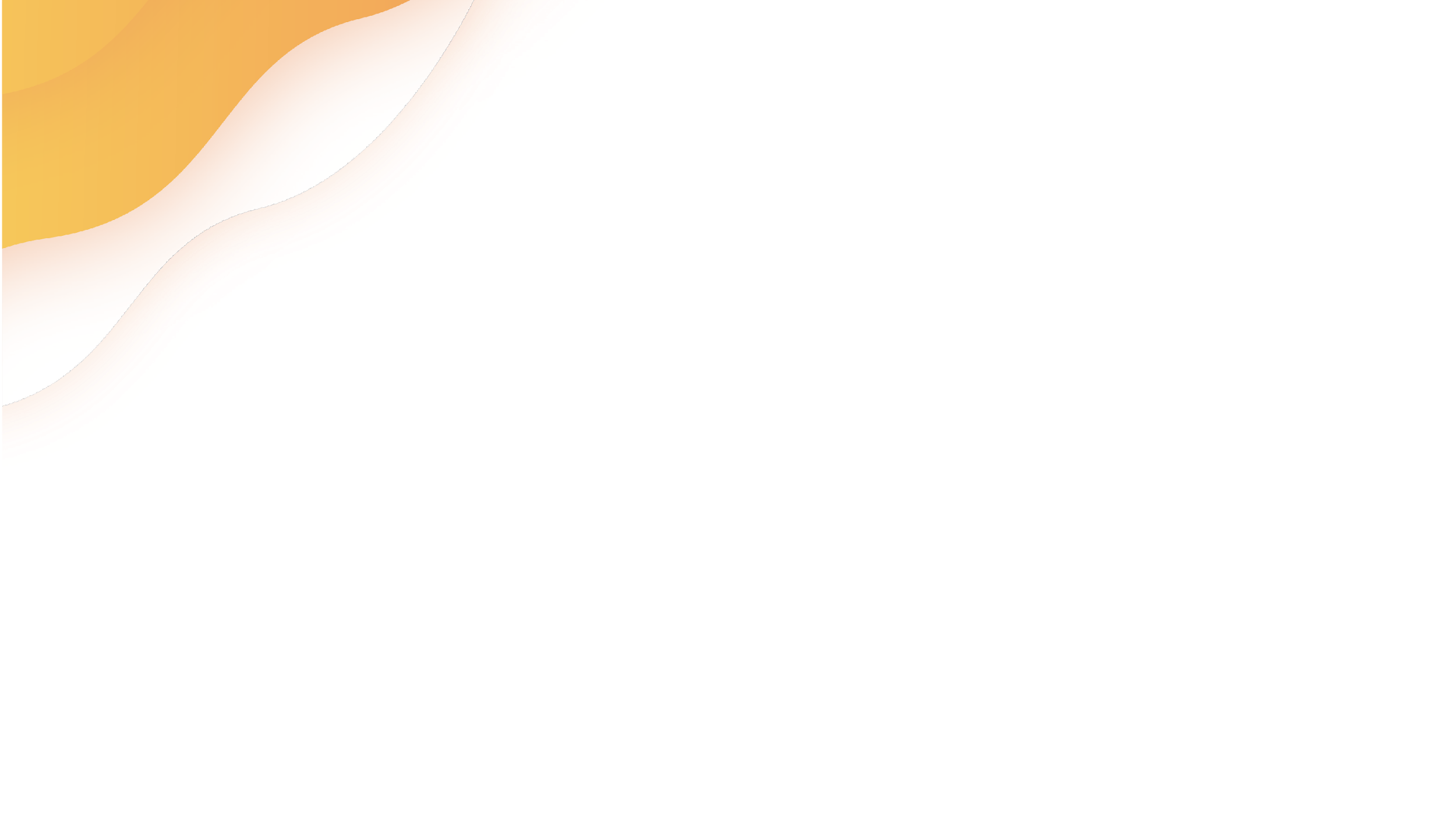 О ПРАКТИКЕ
Для кого?
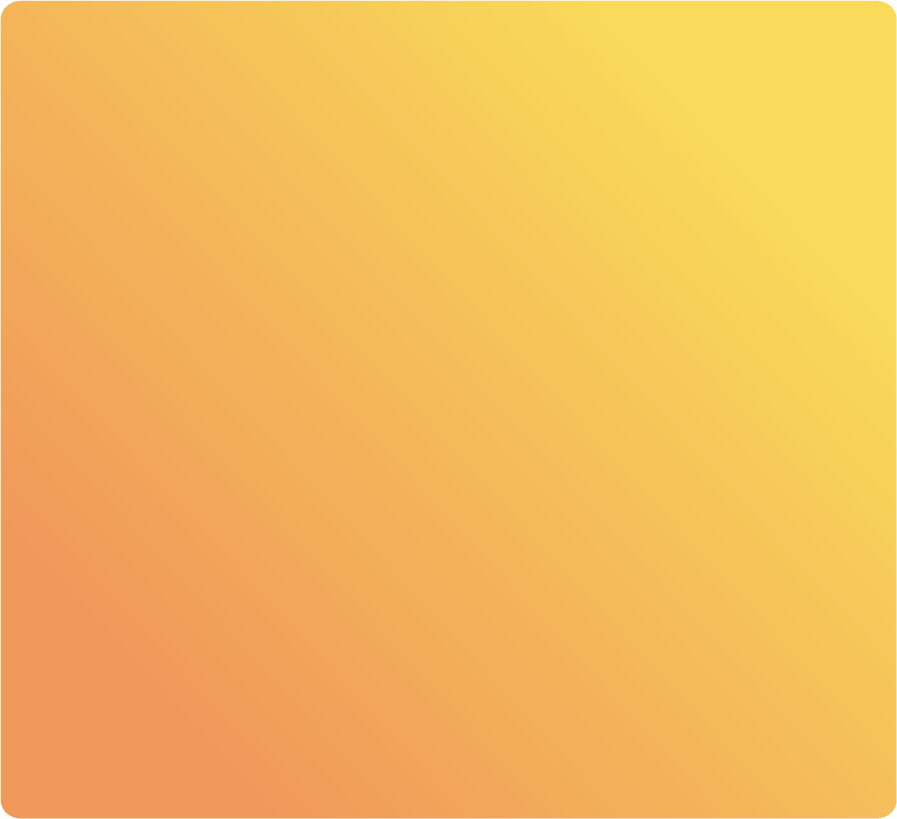 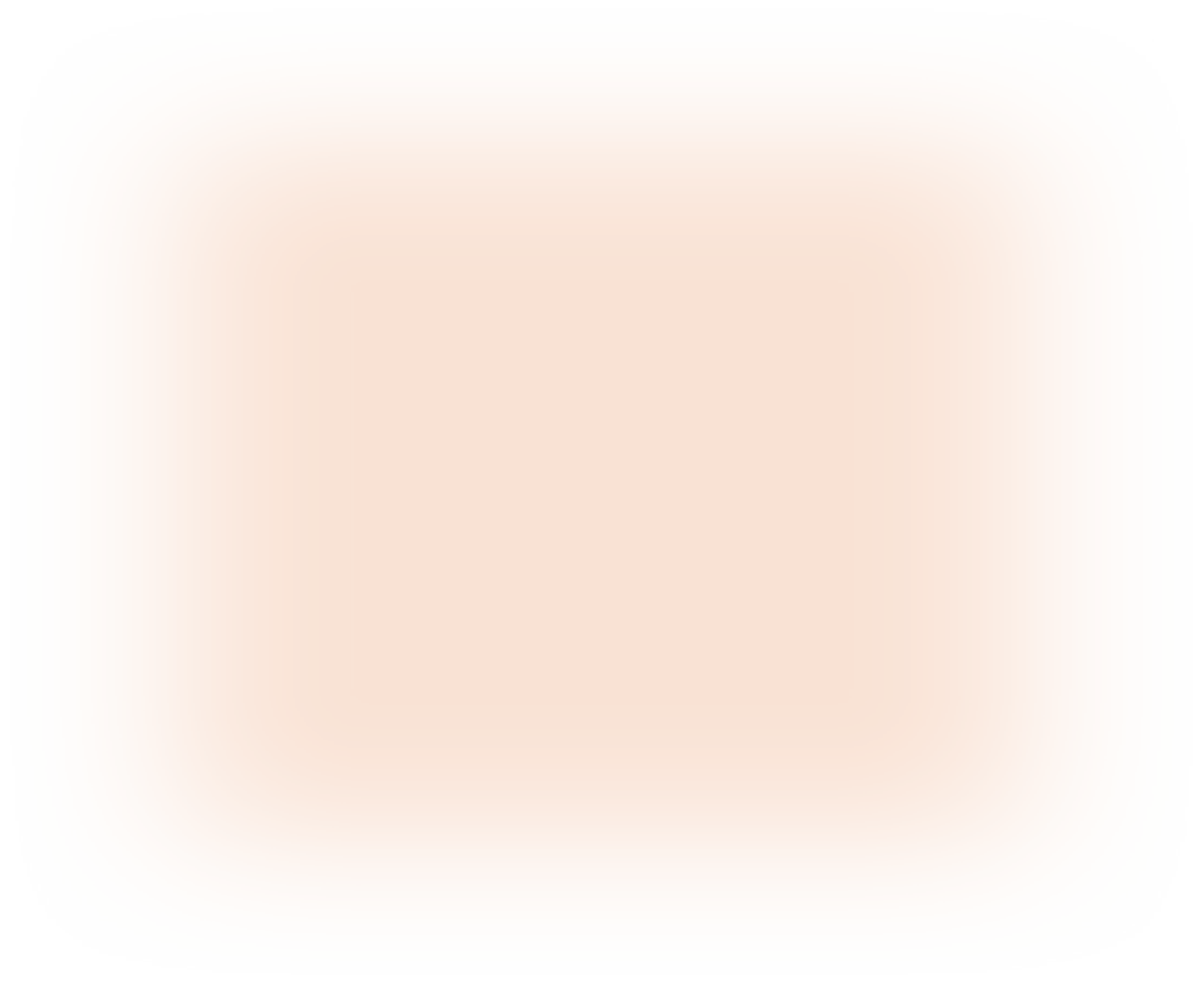 2022 год объявлен Годом образования в Удмуртии .
Создана программа обучения актива Увинской районной организации ветеранов.
Обучение целенаправленно, планомерно, доступно.  Используются  инновационные формы и методы.
Актуальность:
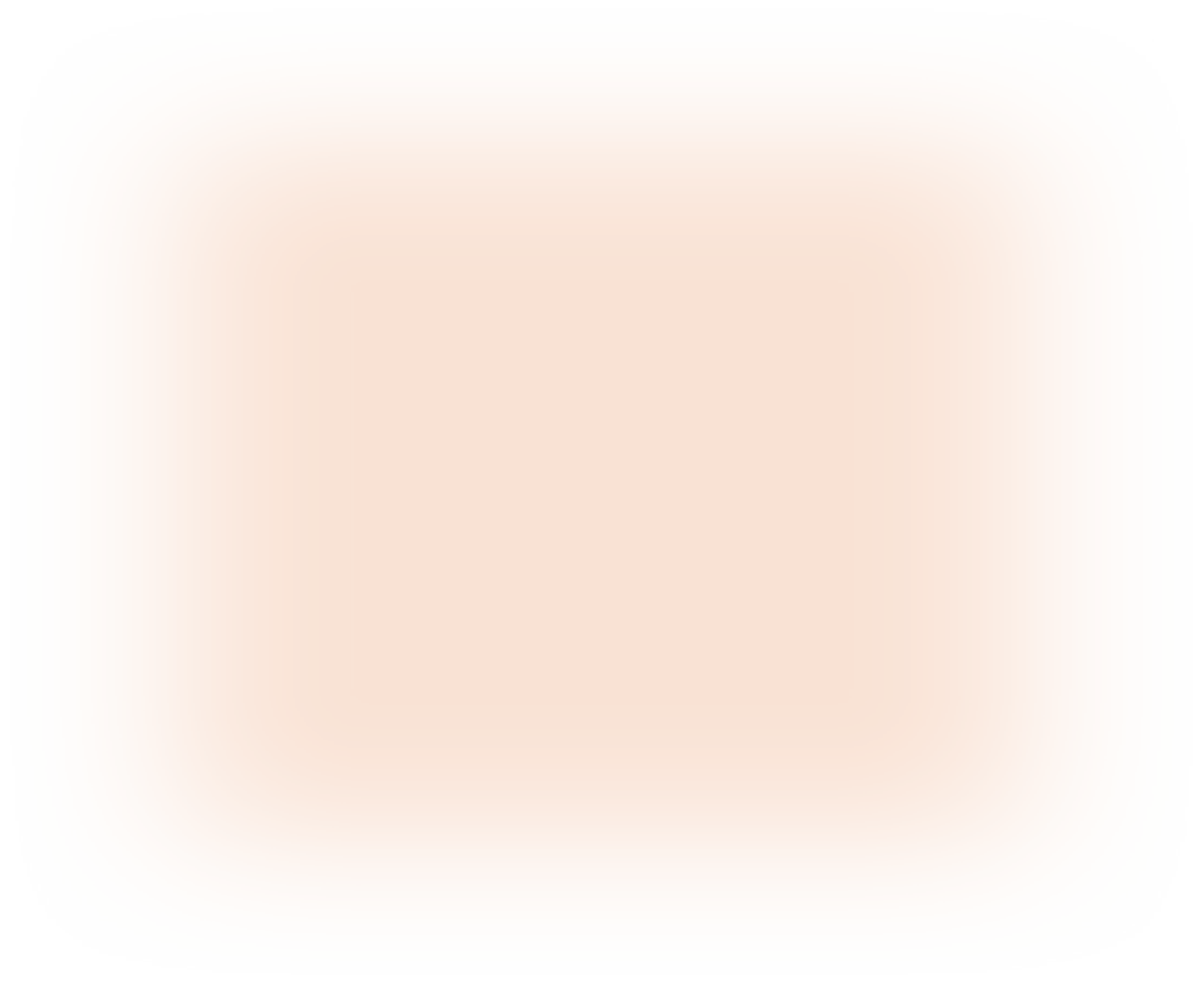 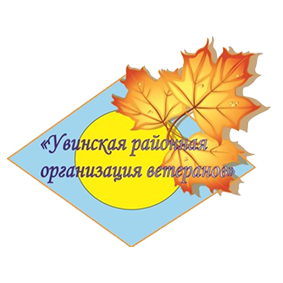 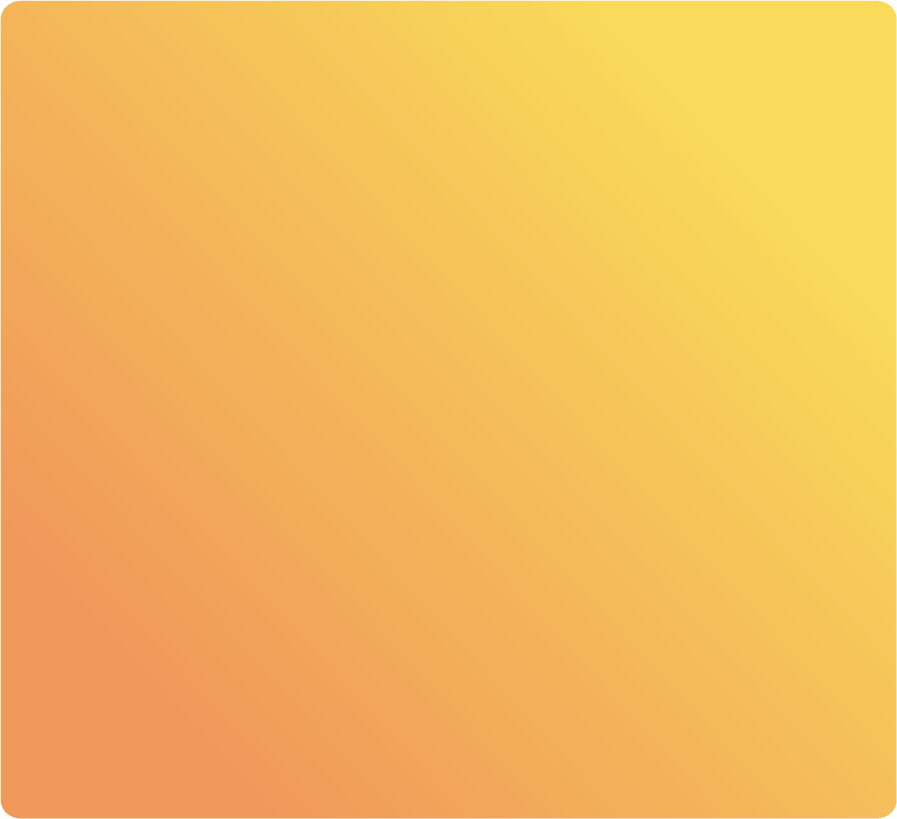 Председатели первичных ветеранских организаций, члены Президиума, руководители клубов по интересам
Целевая аудитория:
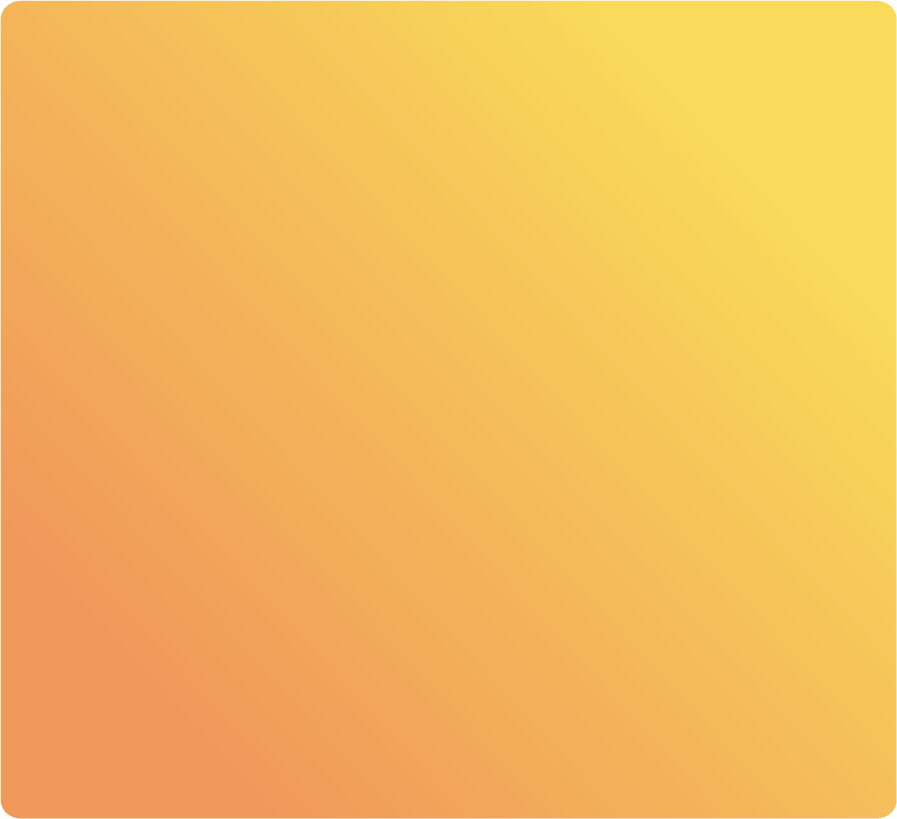 Содействие повышению эффективности и устойчивости деятельности первичных ветеранских организаций Увинского района, действующих в интересах людей пожилого возраста
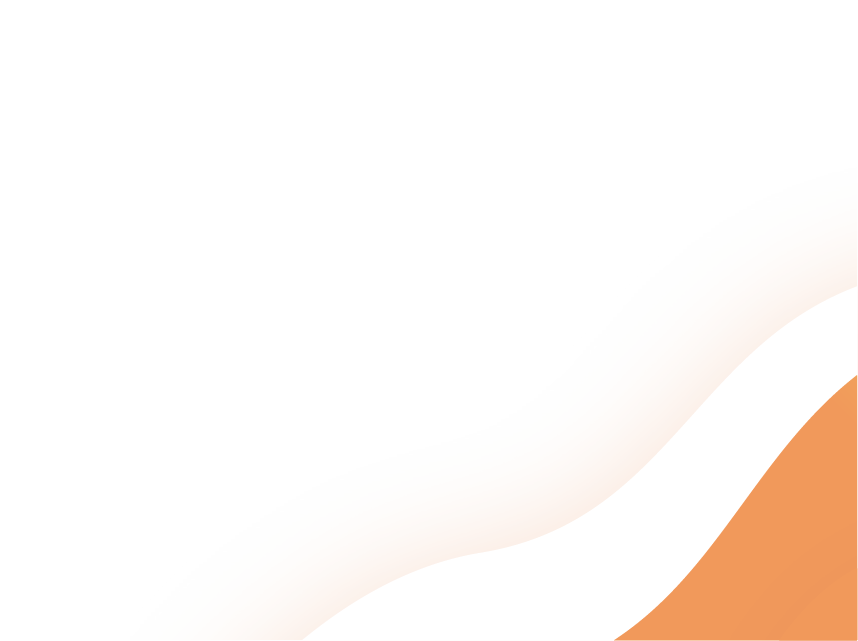 Цель:
Совершенствование системы знаний, навыков и компетенций актива ветеранских организаций района путём реализации системы обучения
Задачи:
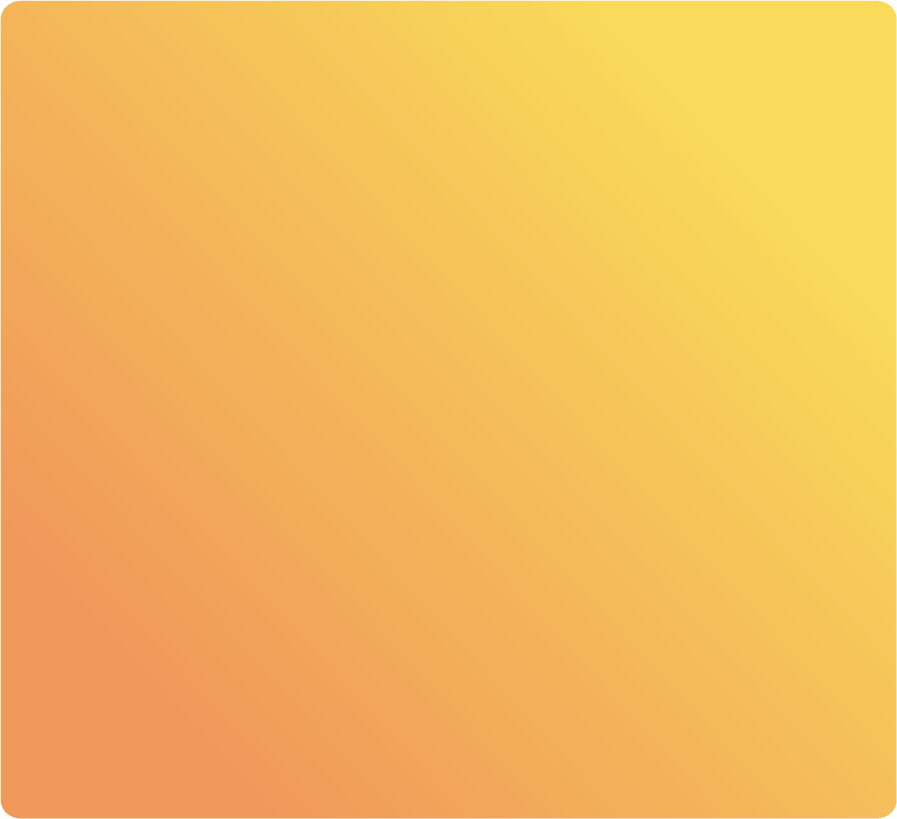 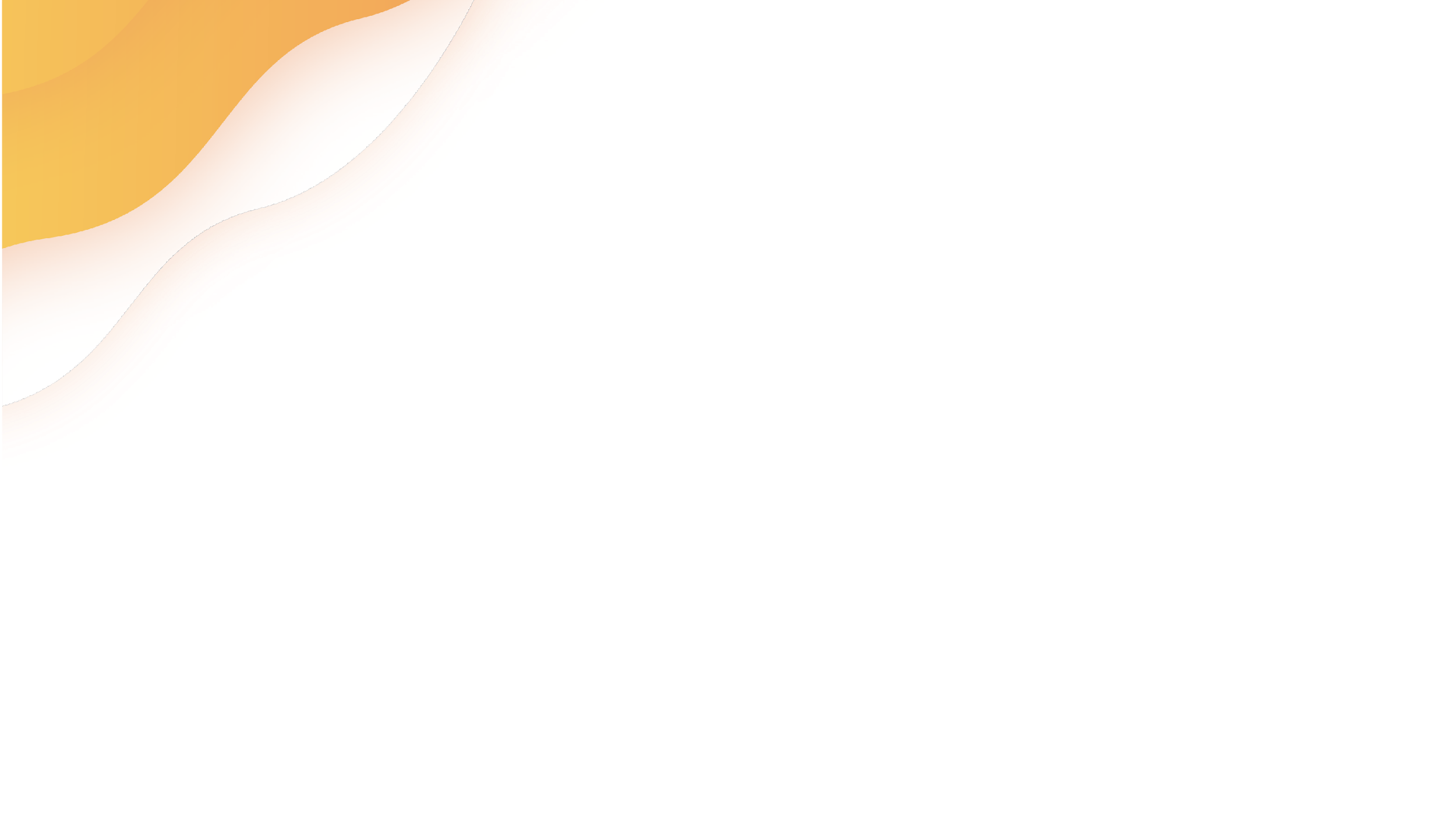 О ПРАКТИКЕ
Мероприятия
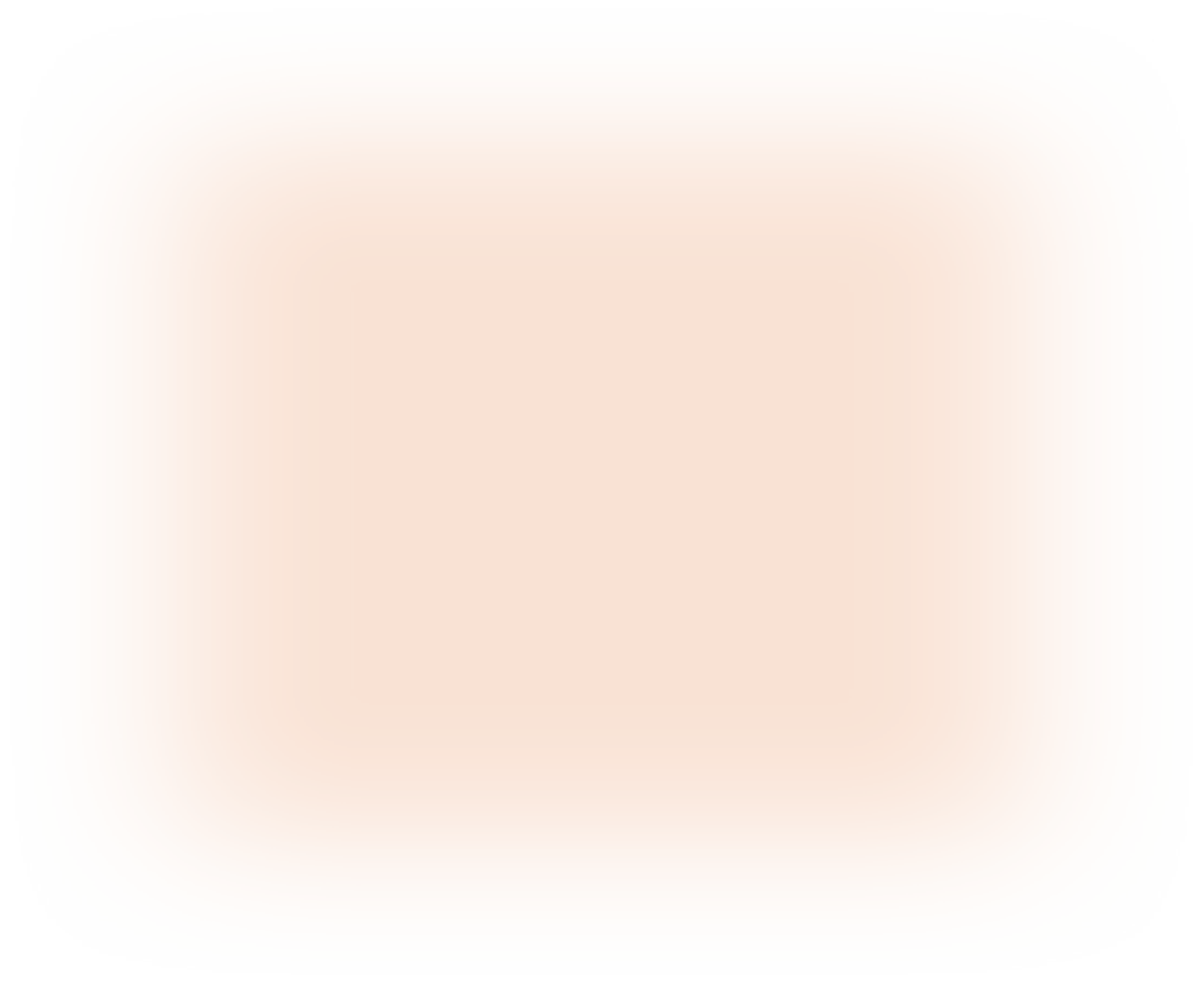 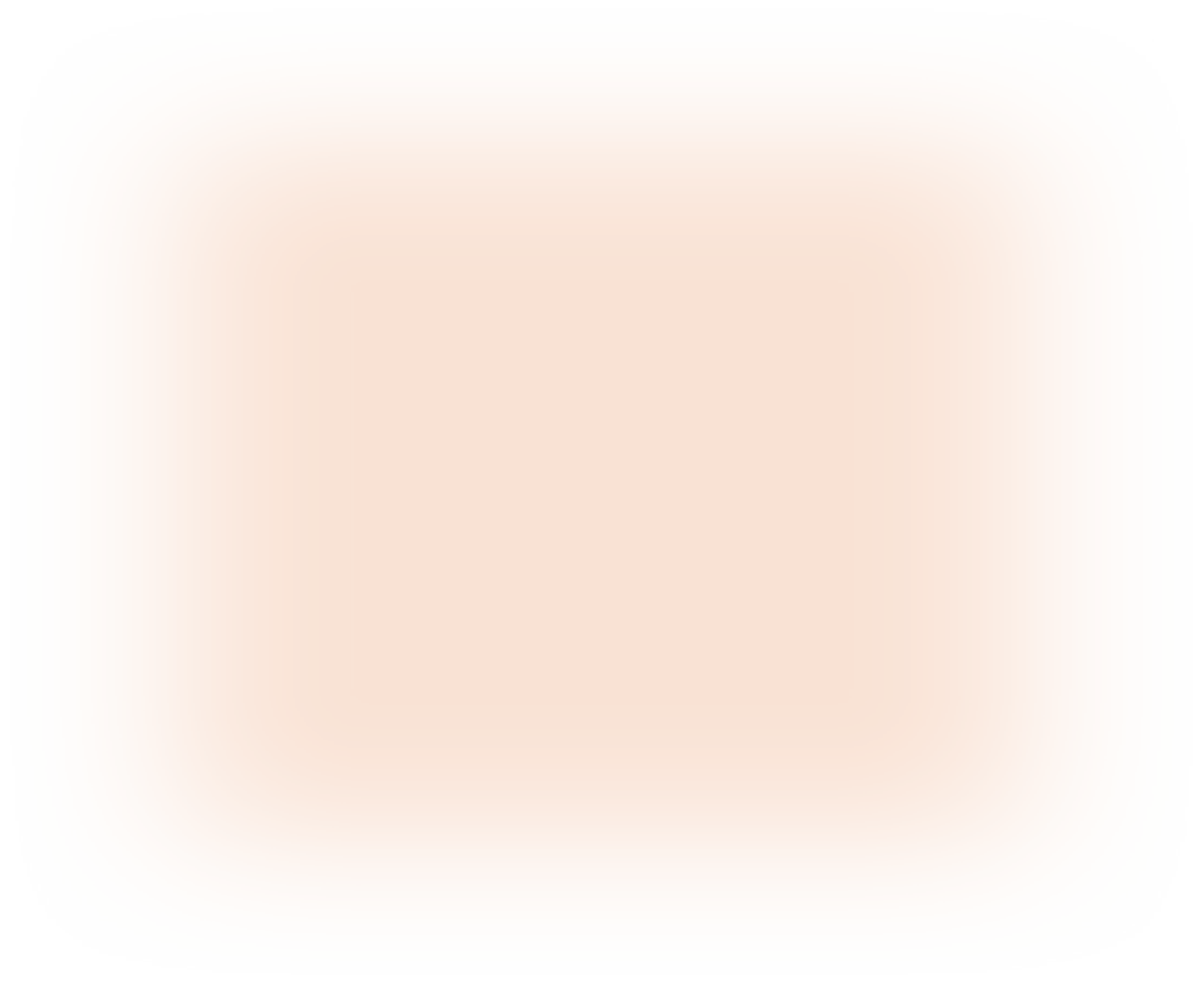 Обучающие семинары
Курсы по программе "Компьютерная грамотность»
Слет активистов ветеранского движения 
Конкурс «Лучшая ветеранская организация» 
Стажировки
Конкурс «Лучший председатель первичной ветеранской организации»
Брифинг  со СМИ
Стажировки 
Консультации
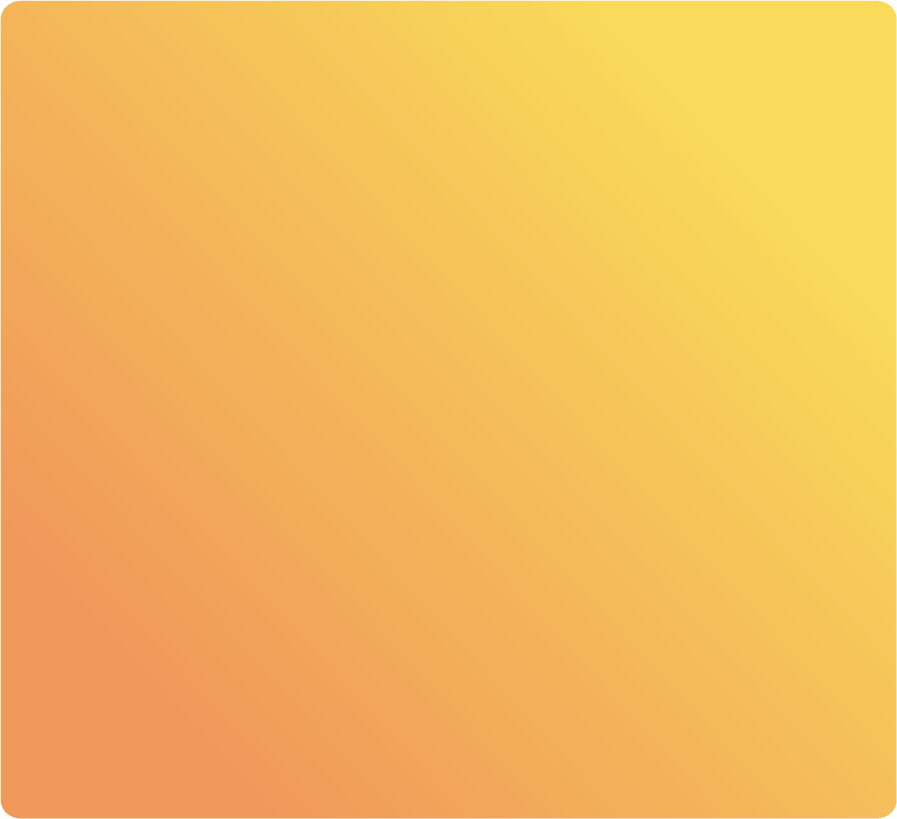 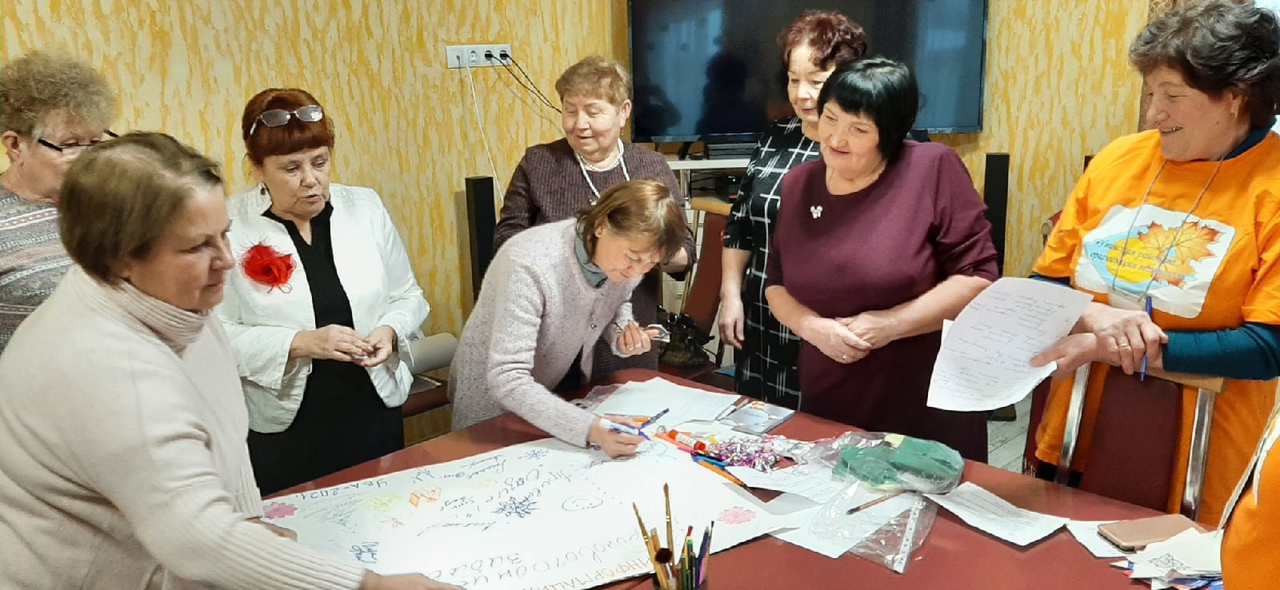 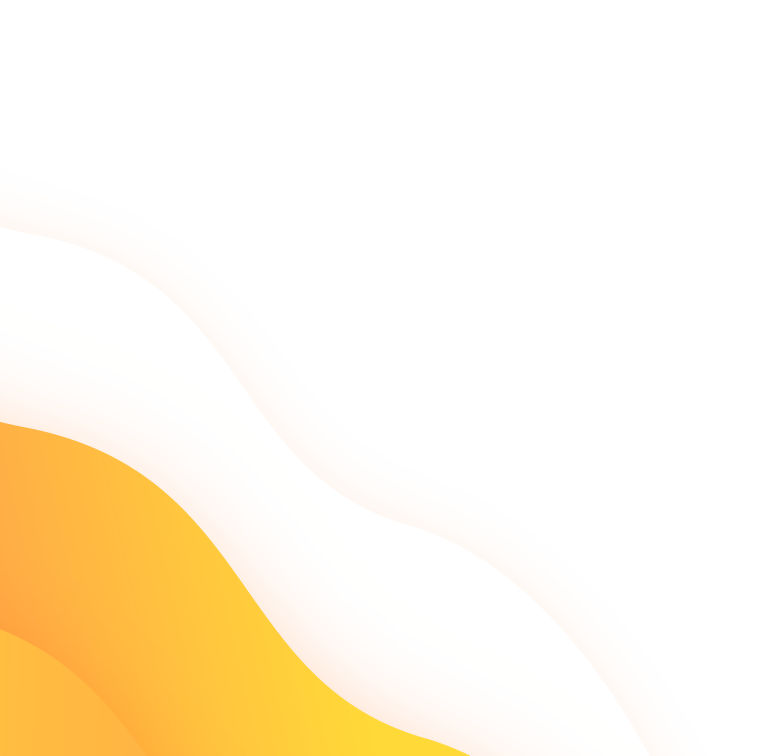 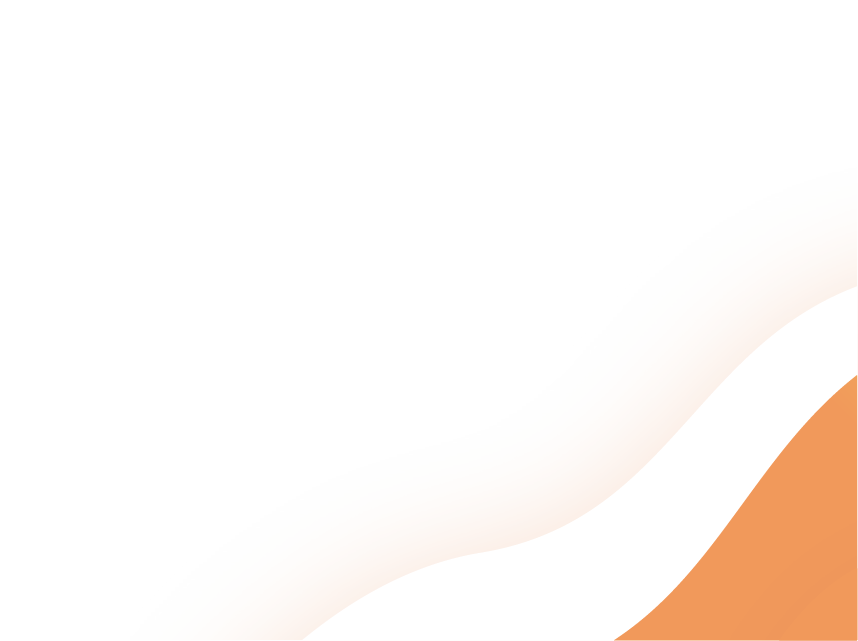 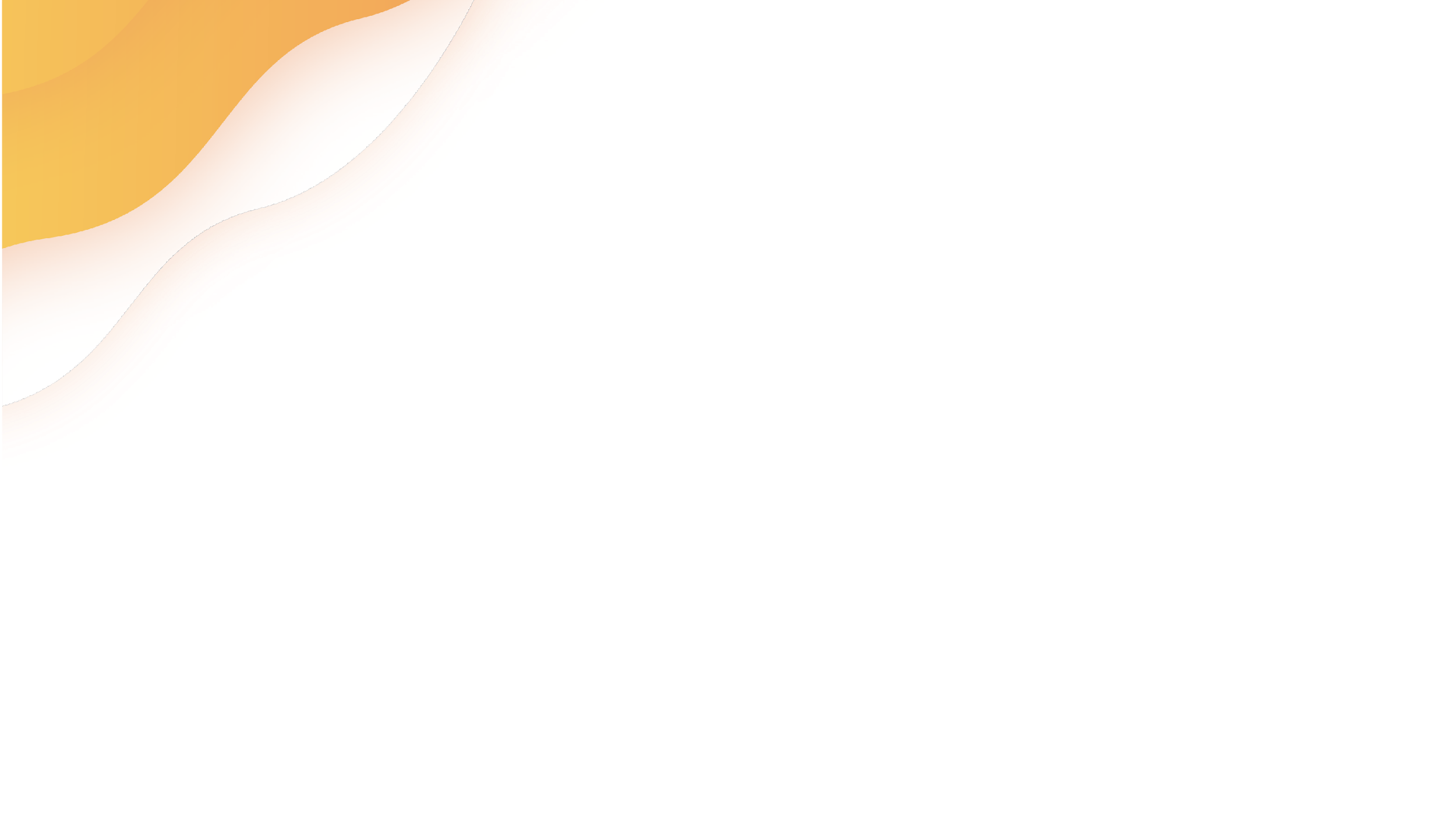 О ПРАКТИКЕ
Результаты
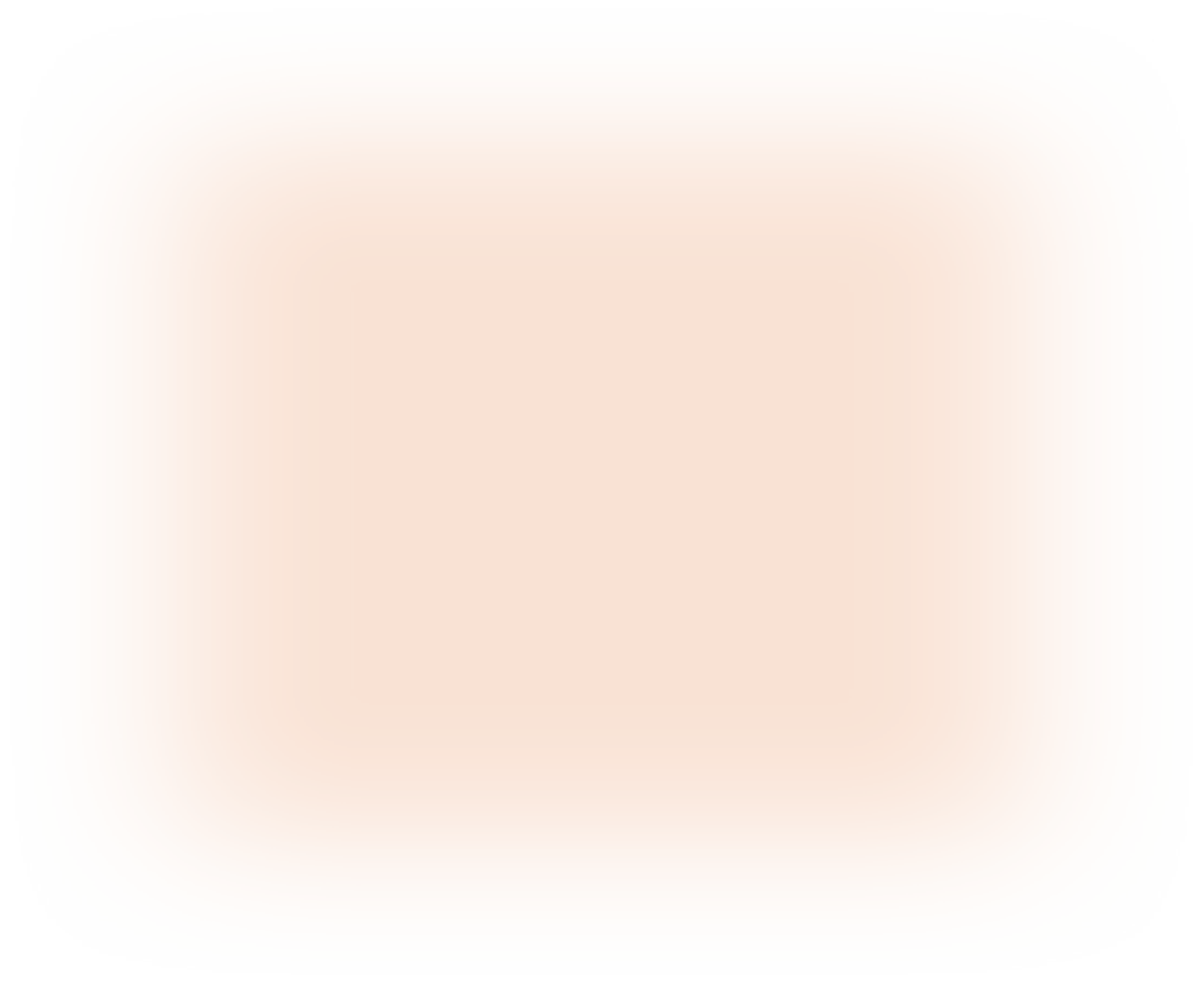 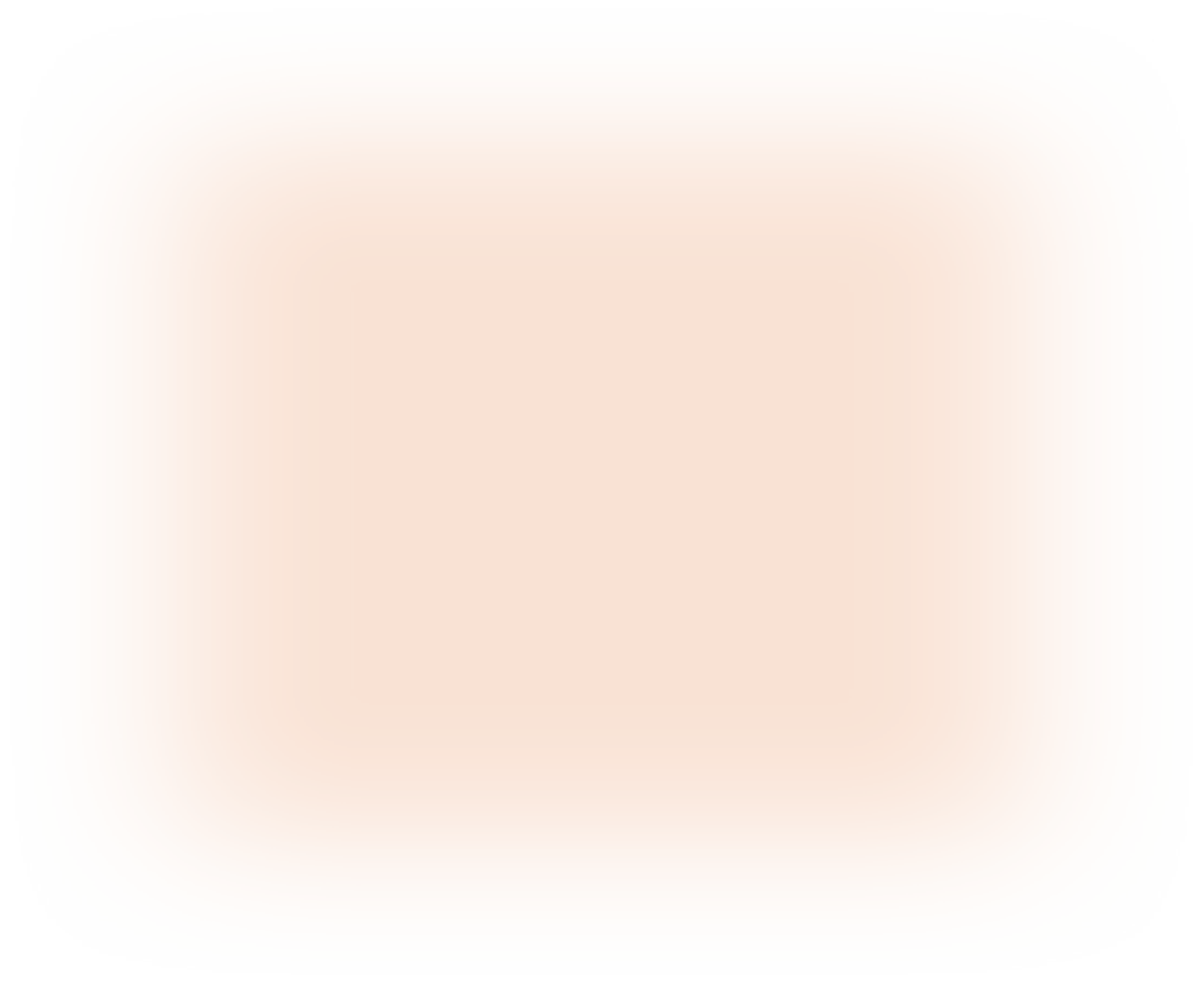 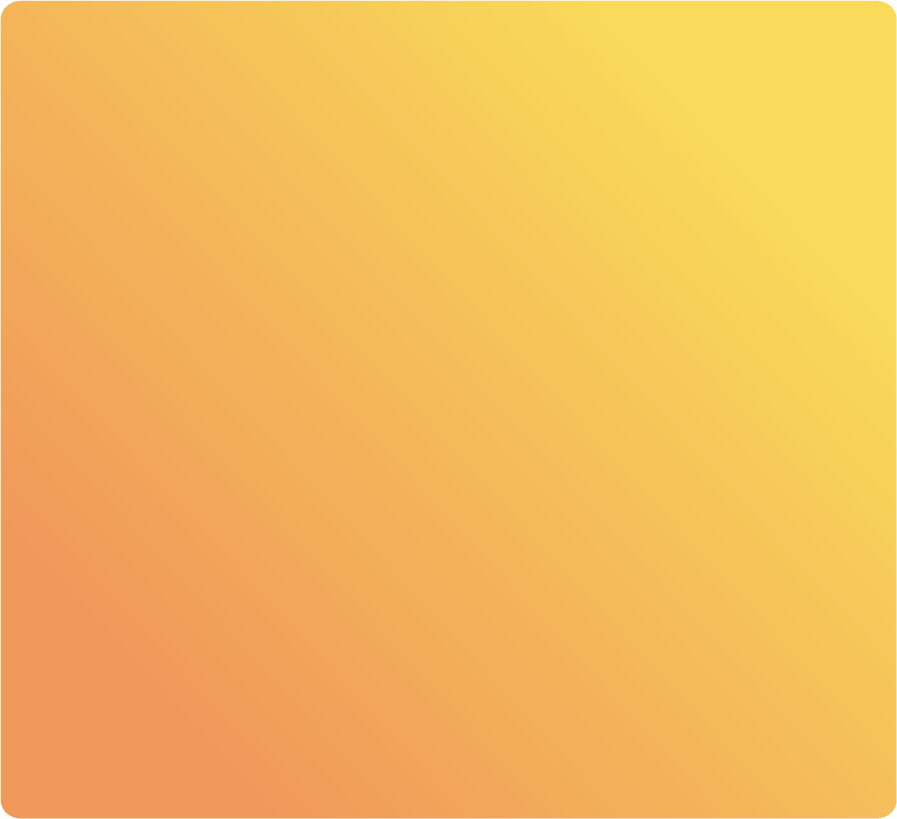 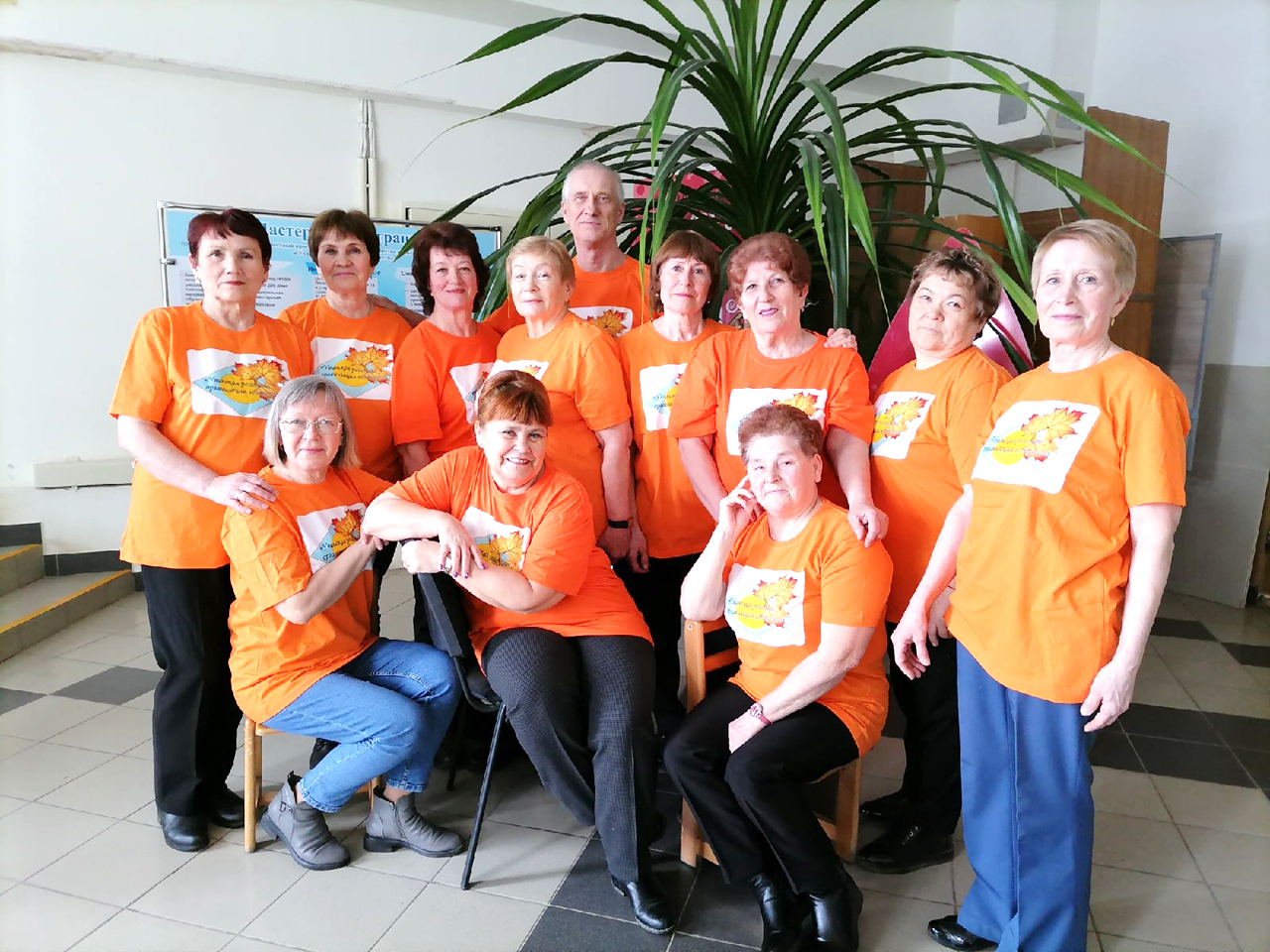 увеличение количества пенсионеров, участвующих в мероприятиях, посещающих клубы по интересам за счет активизации и усвоения компетенций председателями первичных ветеранских организаций и клубов по интересам на 30%;
увеличение количества добровольцев;
увеличение количества первичных ветеранских организаций и клубов по интересам за счет освоения компьютерных технологий, информированности на 30%.
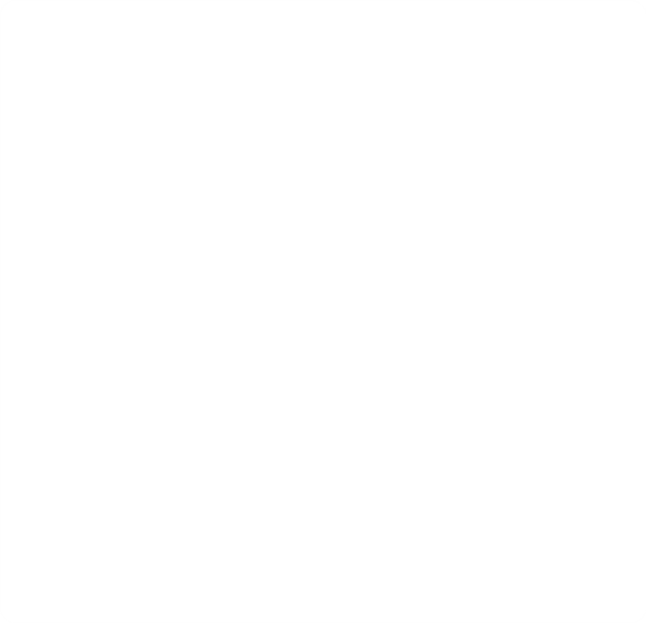 фото
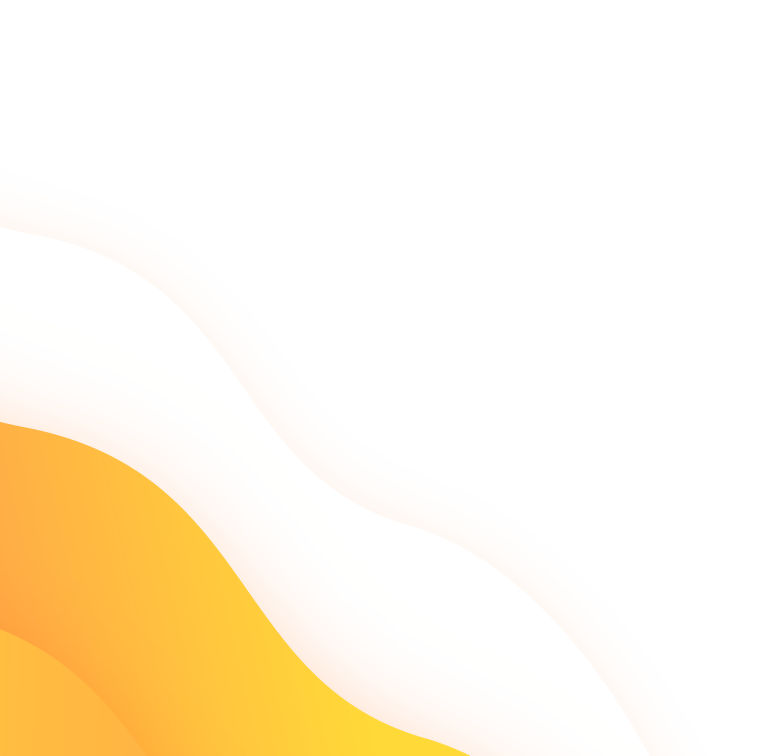 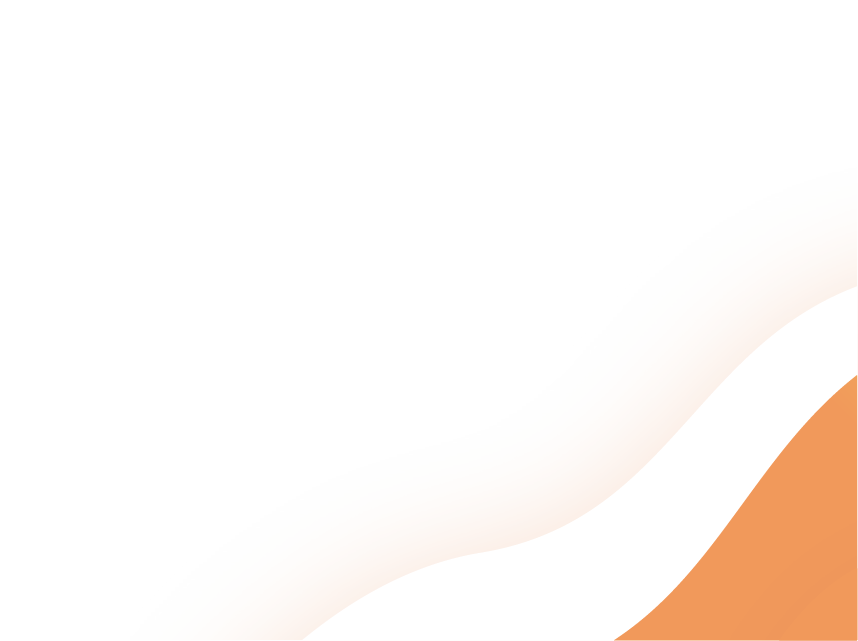 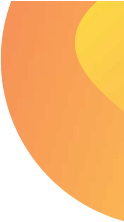 https://vk.com/id253462868?w=wall253462868_2921
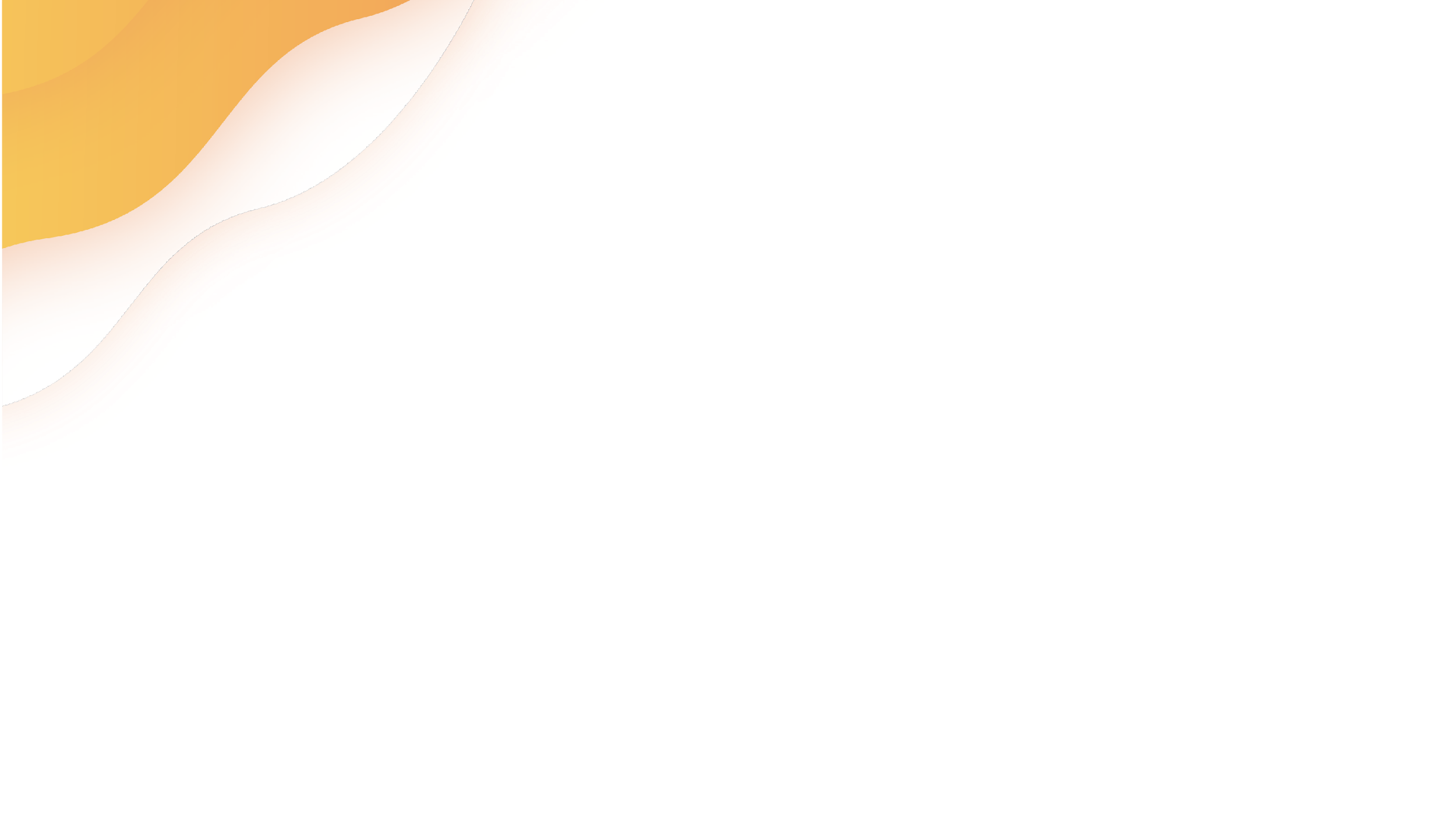 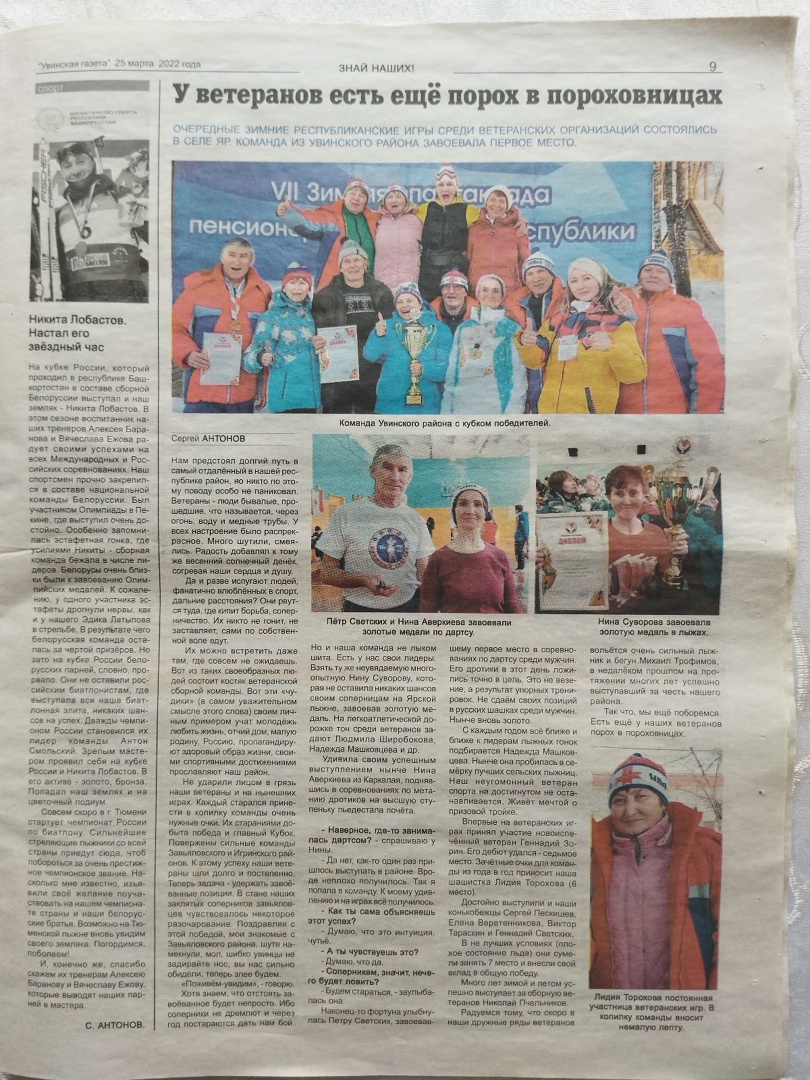 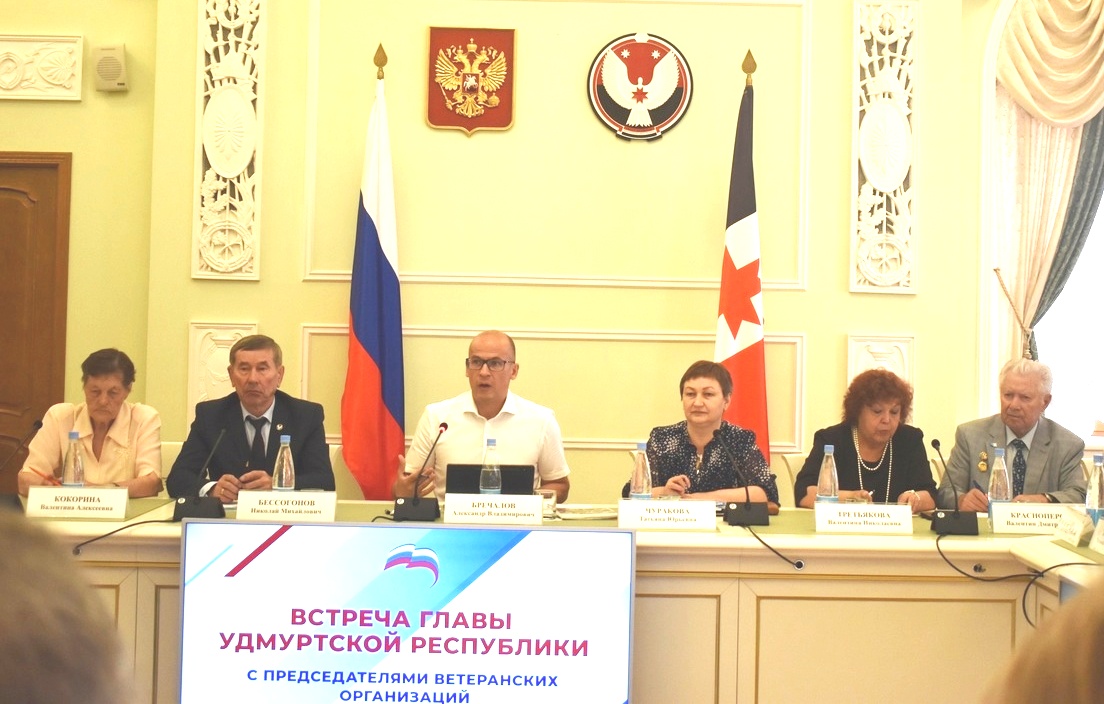 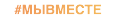 О ПРАКТИКЕ
Нас знают! Нас поддерживают! поддерживают
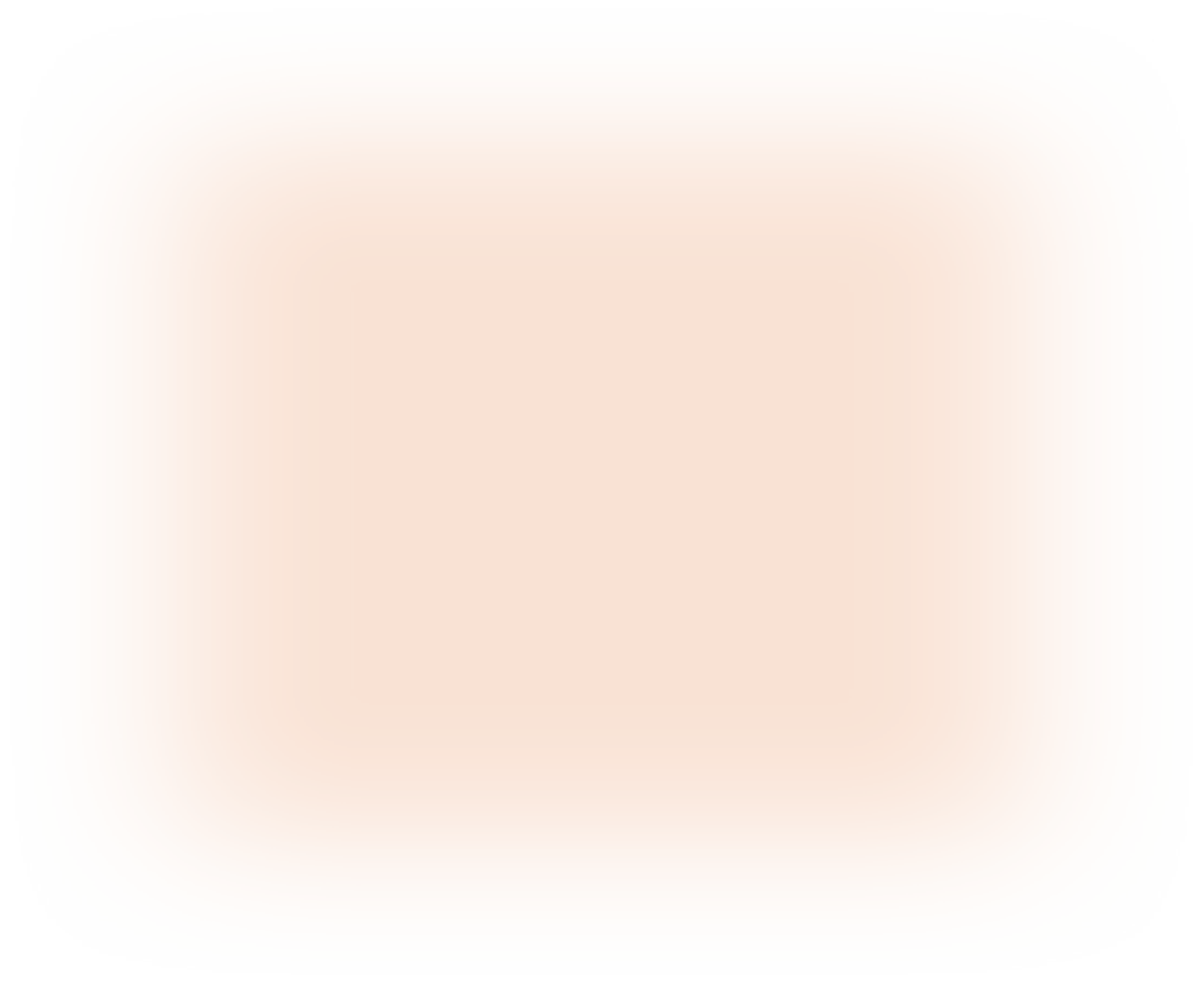 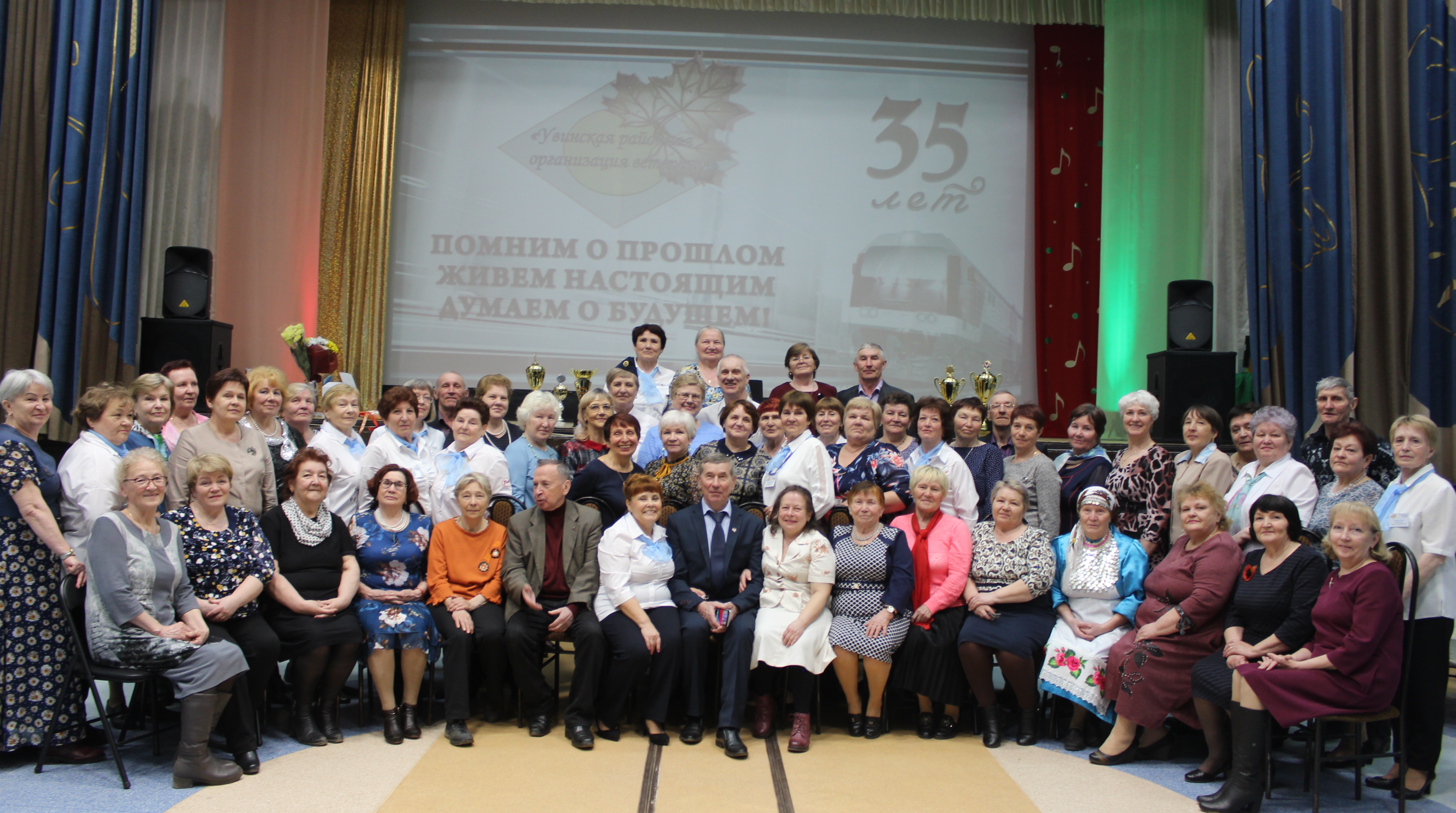 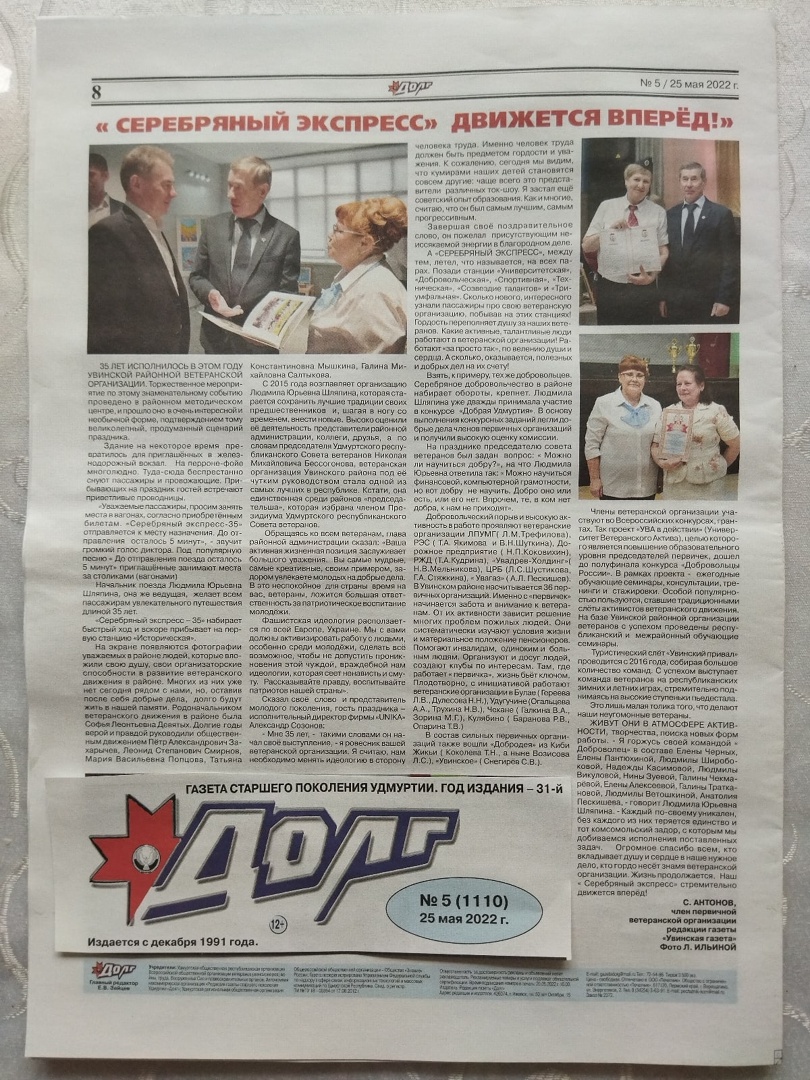 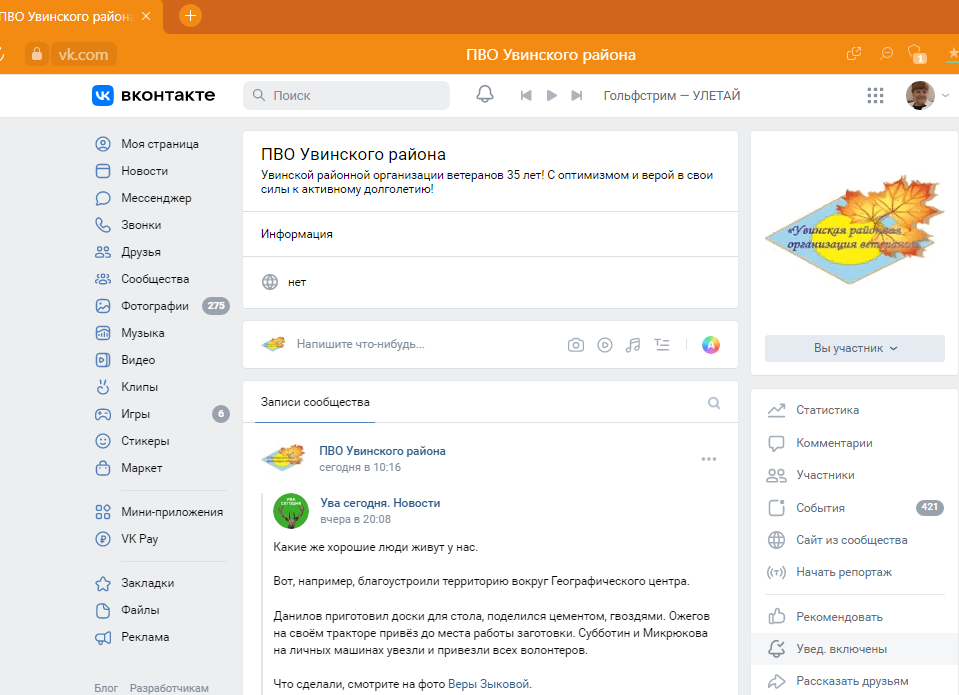 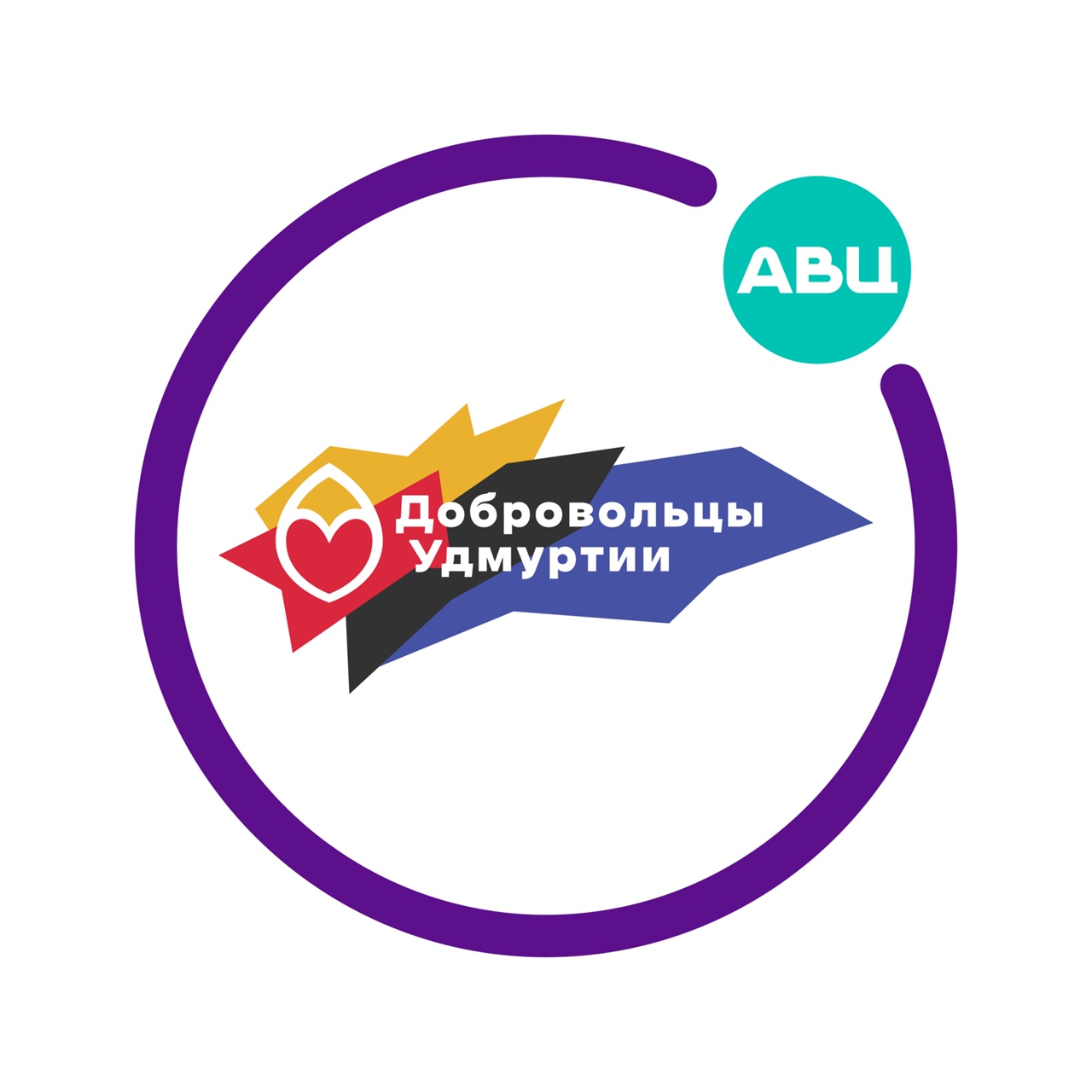 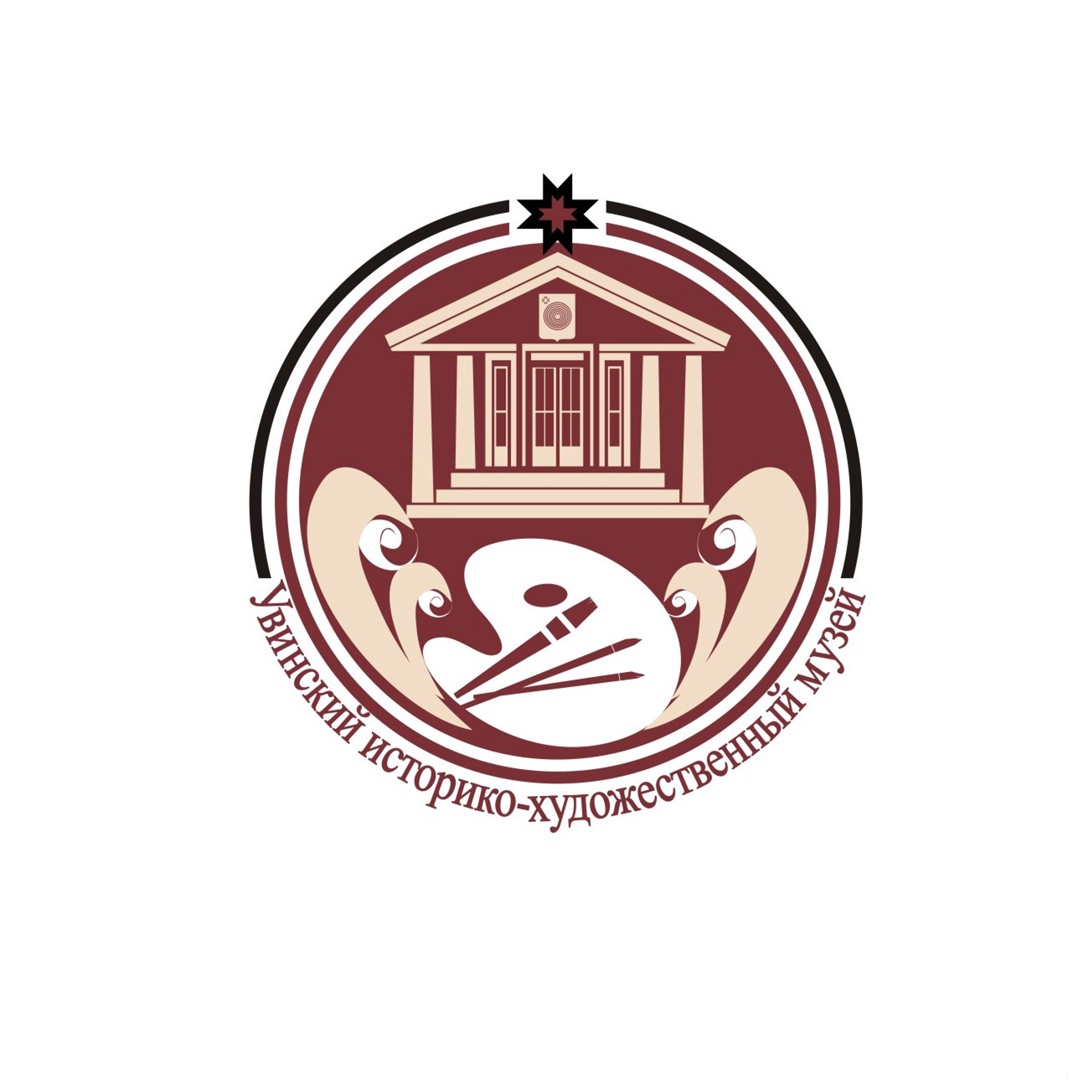 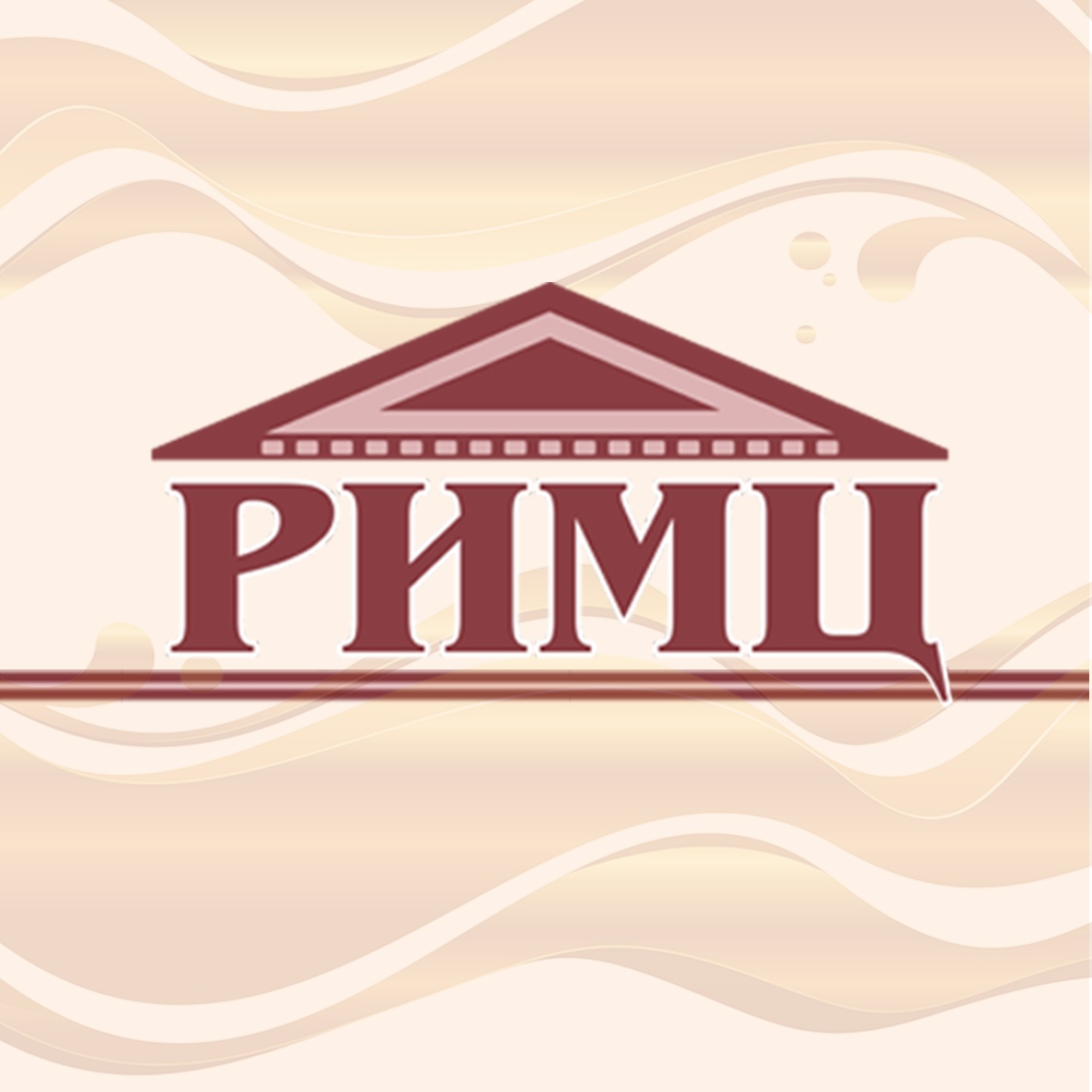 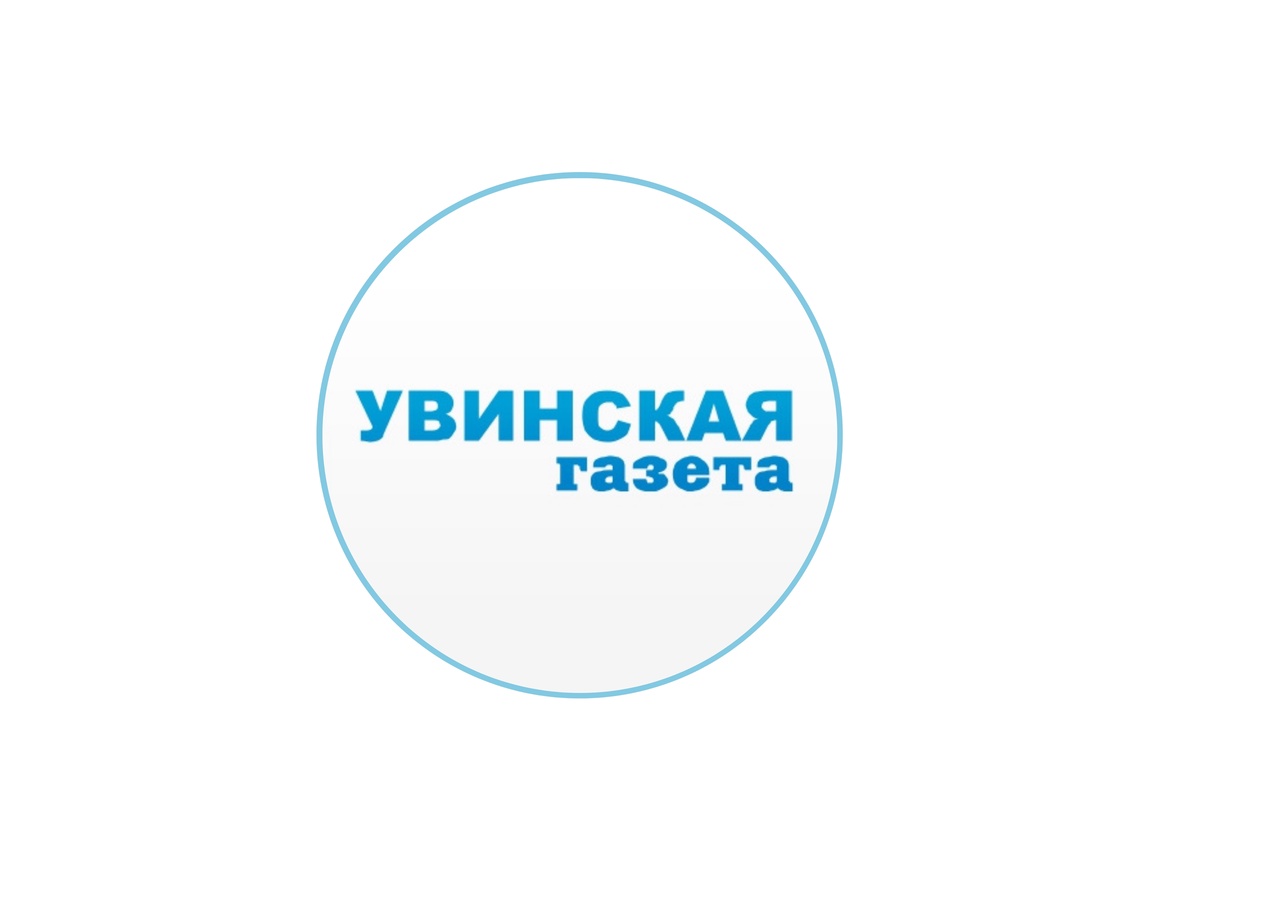 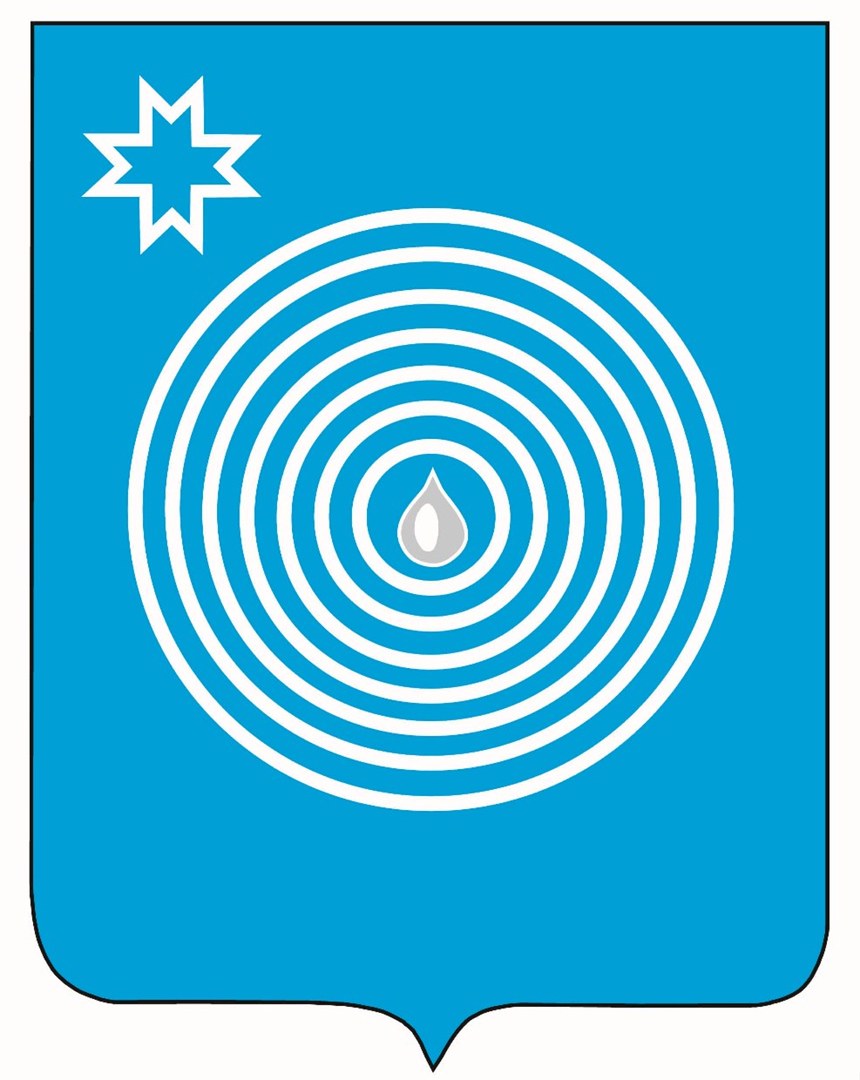 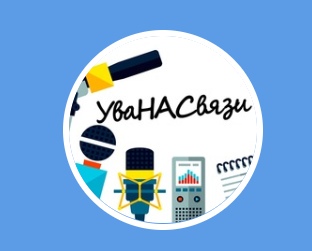 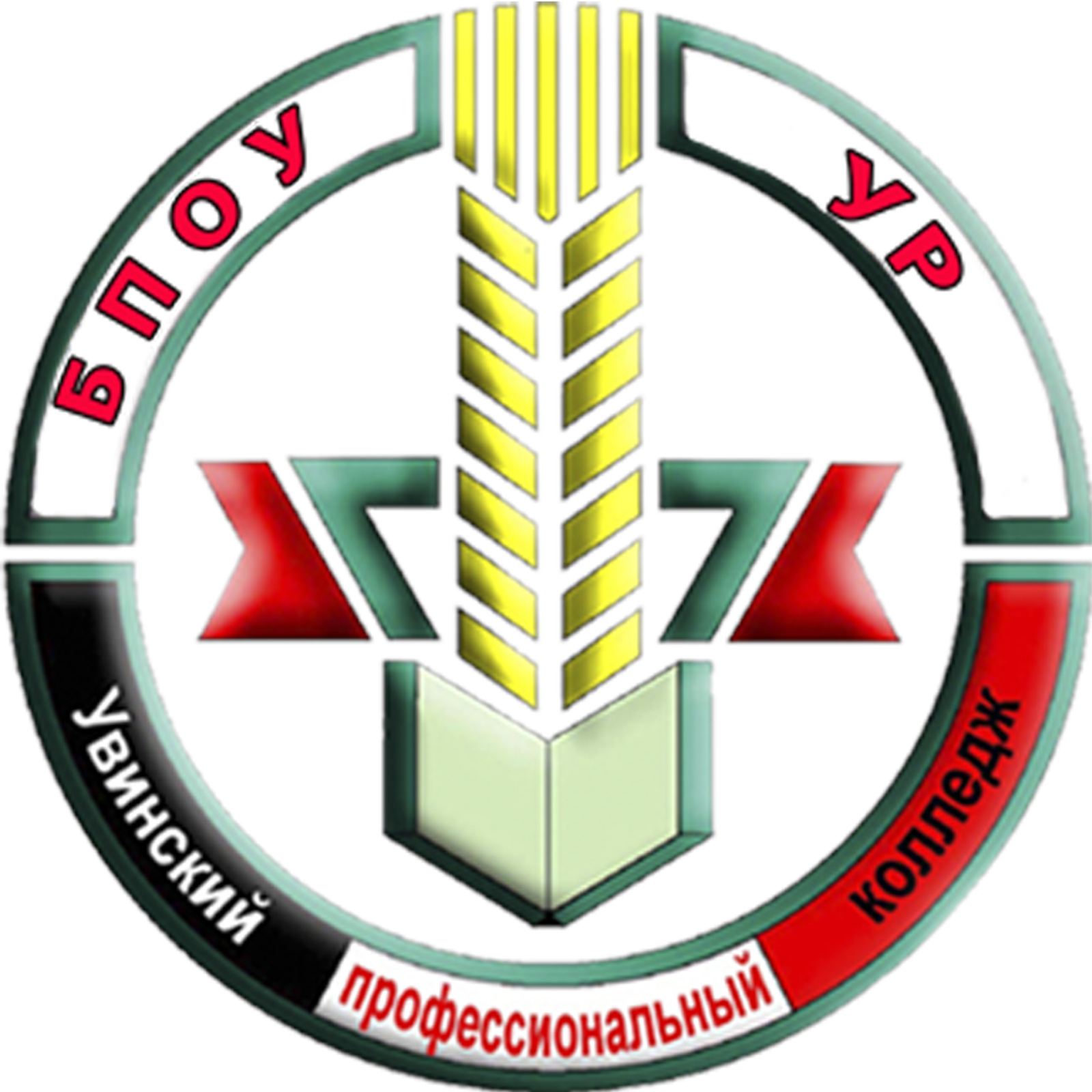 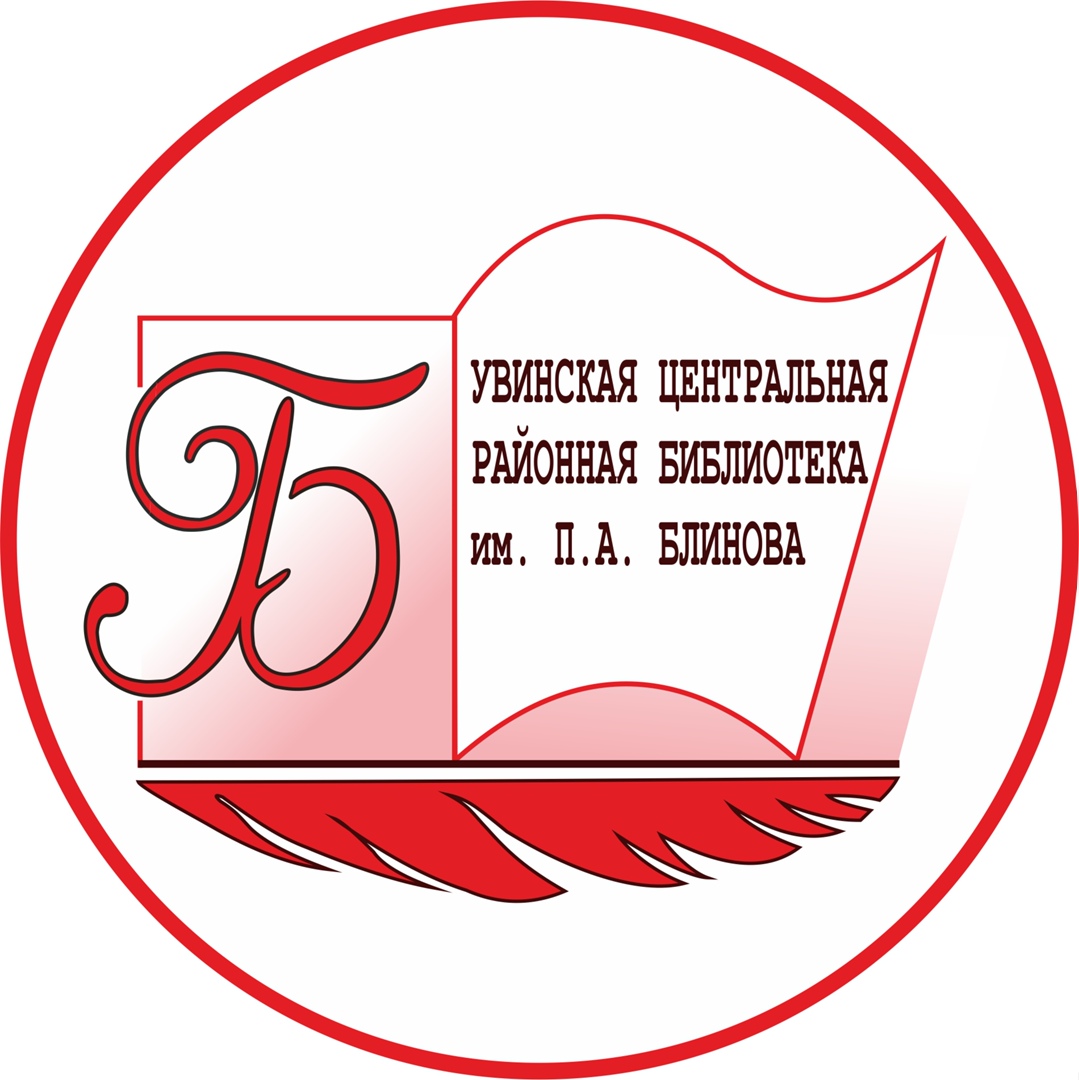 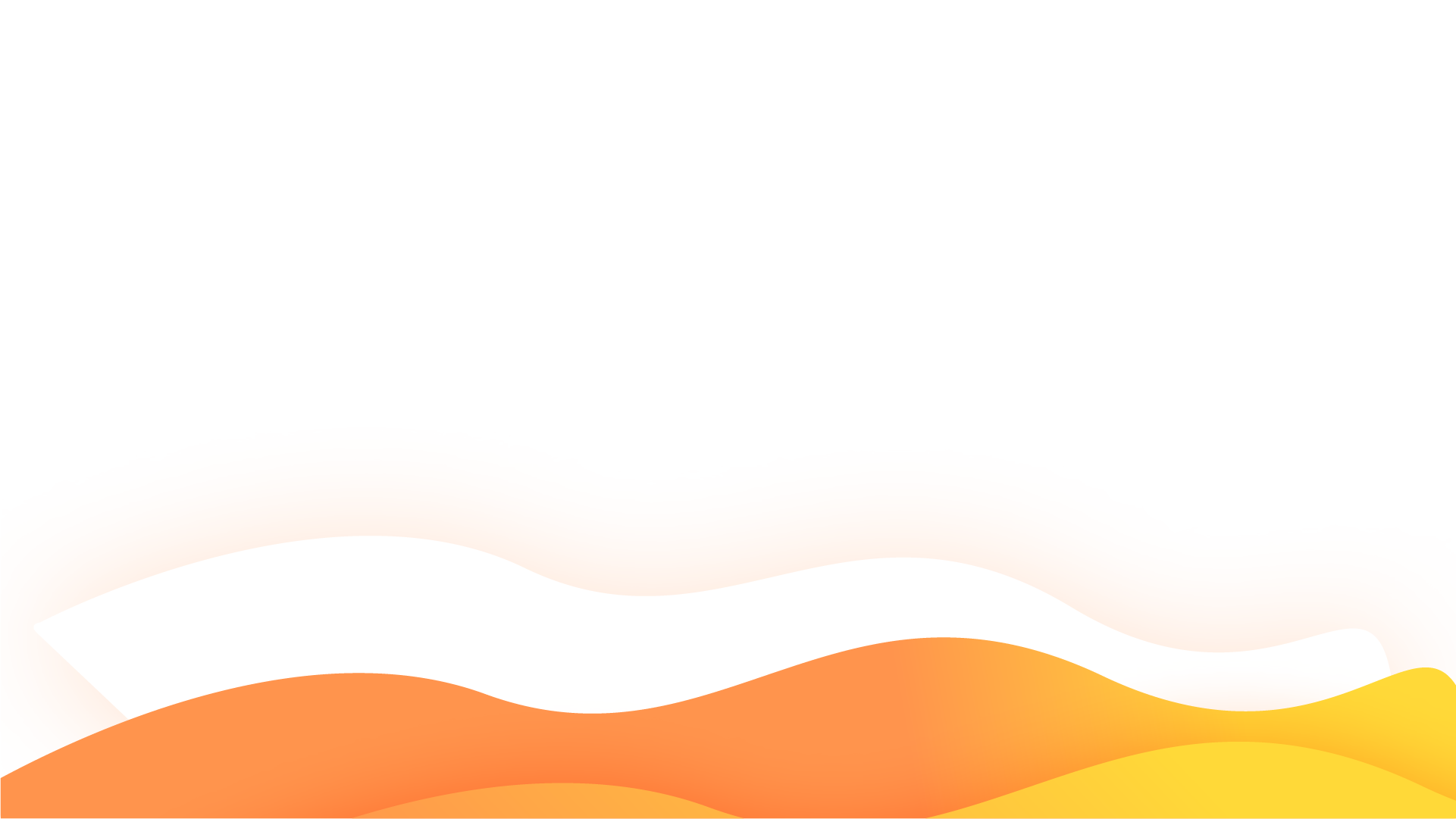 СПАСИБО ЗА ВНИМАНИЕ!
КОНТАКТЫ
 Шляпина Людмила Юрьевна 
+7 912 743 32 72
+7 950 151 02 50, 8 34 130 5 03 85
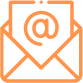 САЙТЫhttps://vk.com/club207997762
https://vk.com/id253462868
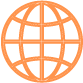